2
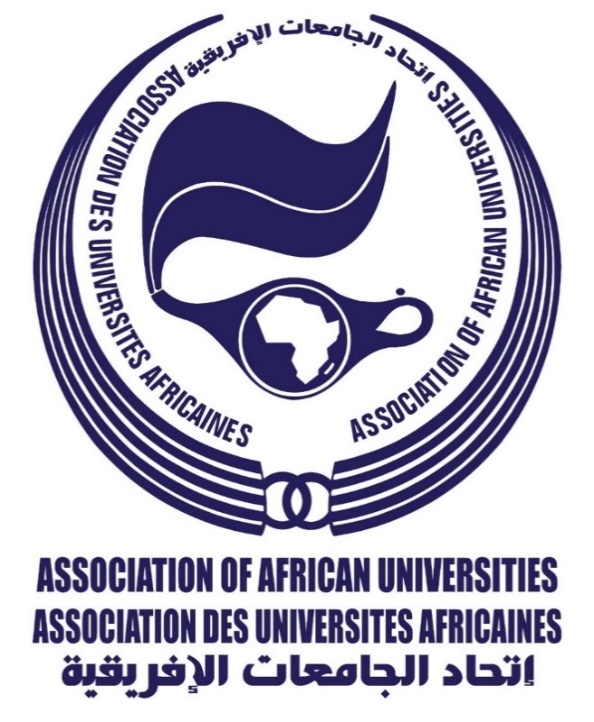 Webinar commences at 10h00 (UTC)
10h00 – Ghana
11h00 – Nigeria and Cameroon
12h00 – South Africa and Egypt
13h00 - Kenya
Emergency Remote Teaching
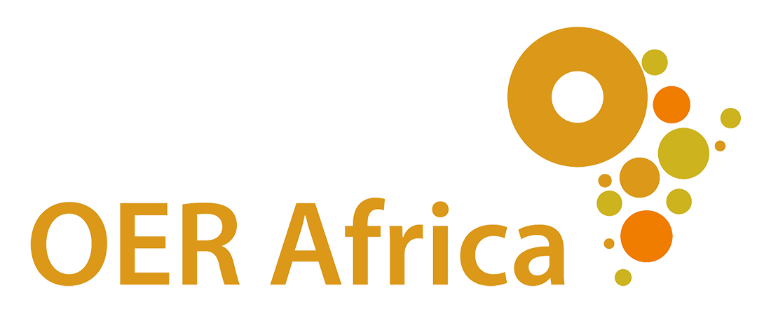 AAU / OER Africa webinar seriesW2 – What to teach during campus closure
Webinar rules and etiquette
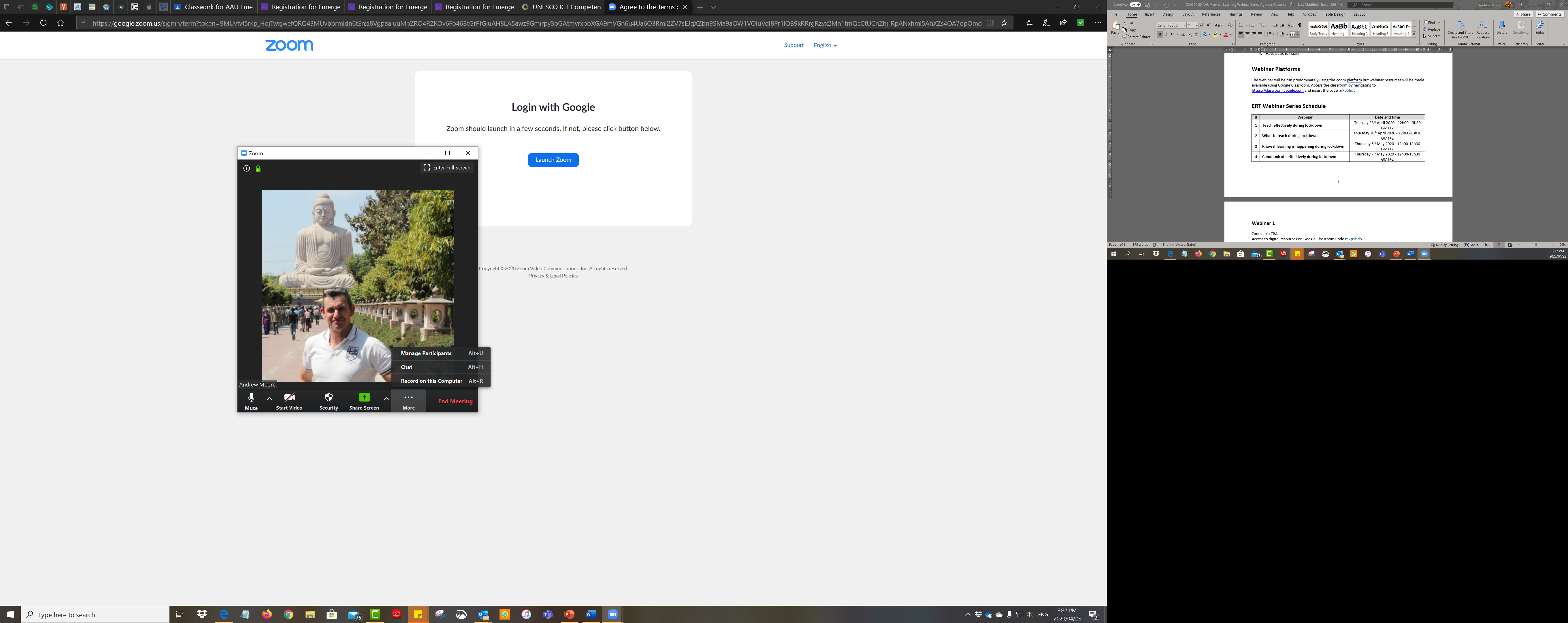 Note: Your microphone has been automatically turned OFF. Please leave it off.
Note: Your video cam has been automatically turned OFF, we want to preserve bandwidth.
If you have a question, type it in the chat facility and the back-channel manager will respond, or pass on to the facilitator.
If for unforeseen issues we have to close the chat please e-mail queries to the back-channel manager: neilshel@nba.co.za
3
2
1
AAU messages
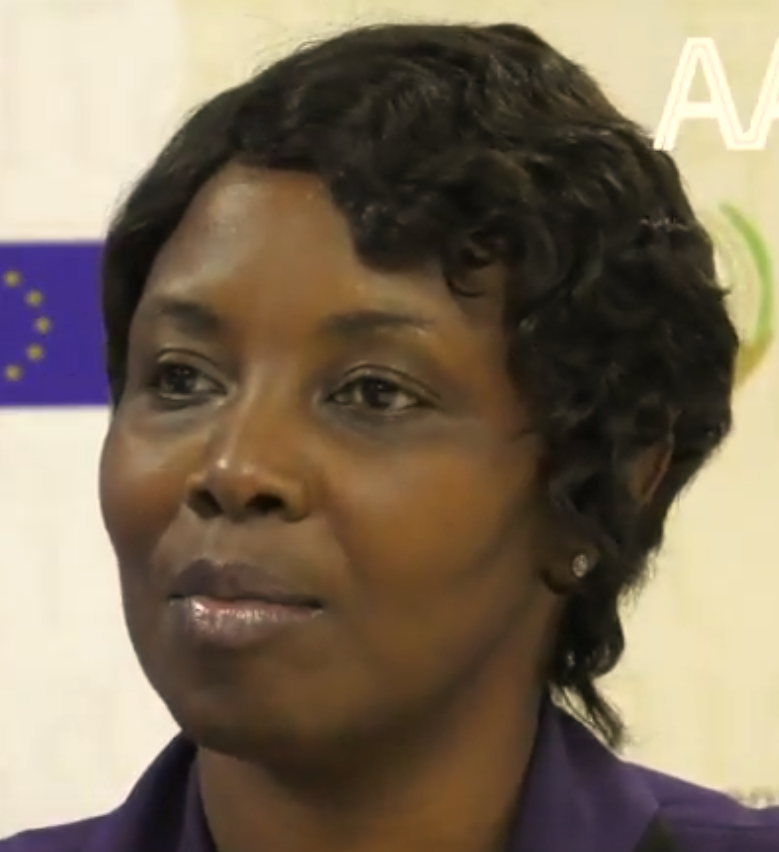 Nodumo Dhlamini
Director - ICT Services & Knowledge Management - AAU
ERTwebinar
series
04
03
Today’s team
Nodumo Dhlamini
Andrew Moore
Neil Butcher
Cathy MacDonald
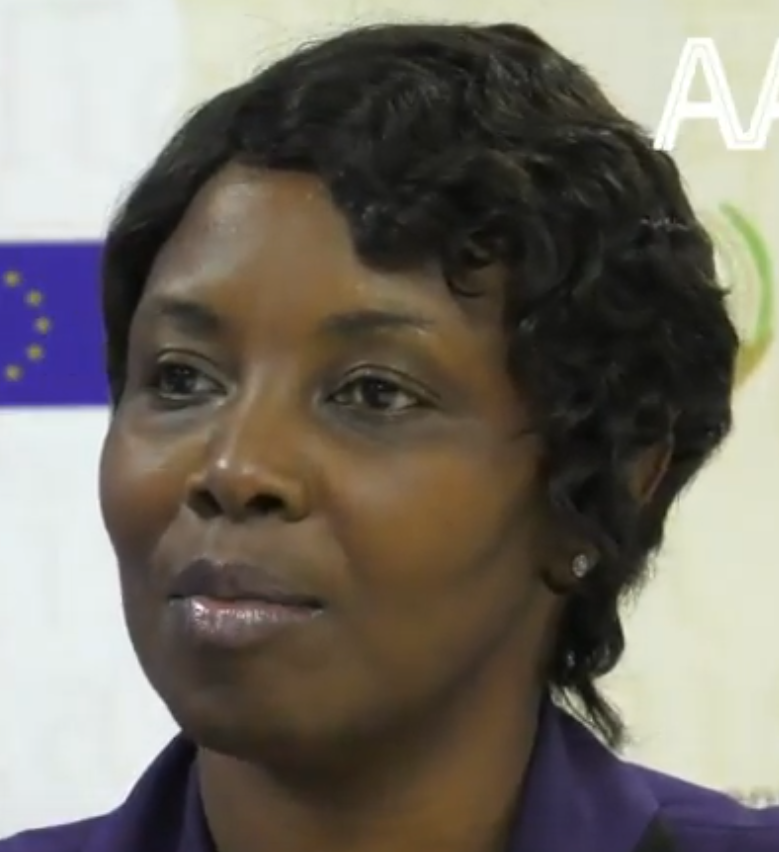 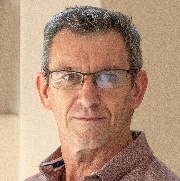 Co-project director and back channel manager – OER Africa
Director - ICT Services & Knowledge Management - AAU
Education specialist and webinar facilitator – OER Africa
Assistant back channel manager – OER Africa
ERTwebinar
series
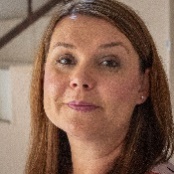 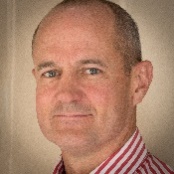 04
03
Your facilitator
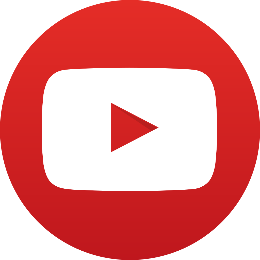 Access
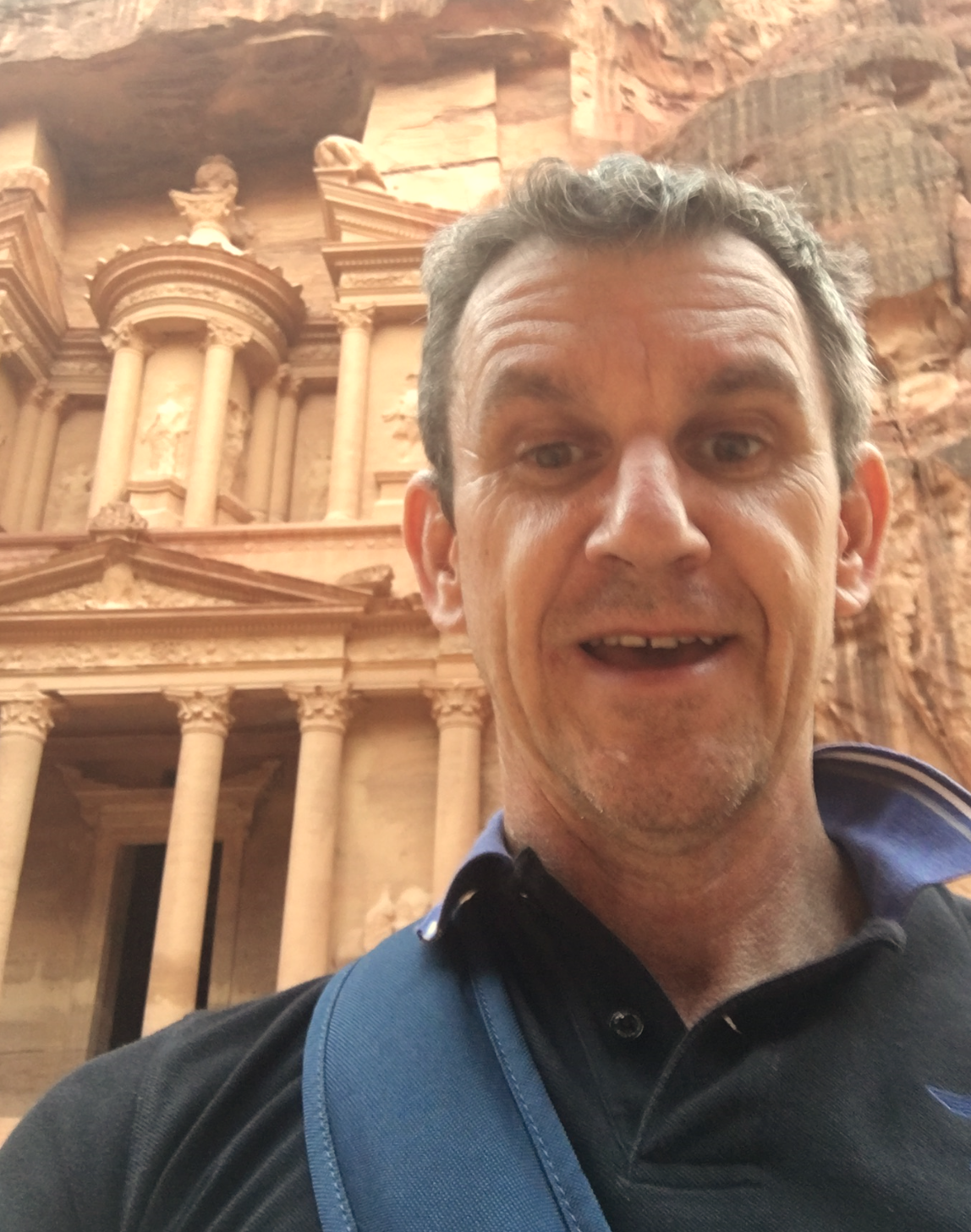 ERT tip: Lecturers should create an online presence to show students that they are ‘there’, involved and supportive.
Andrew Moore
Andrew Moore
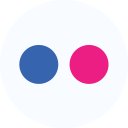 Director - ICT Services & Knowledge Management - AAU
Education specialist – OER Africa
Access
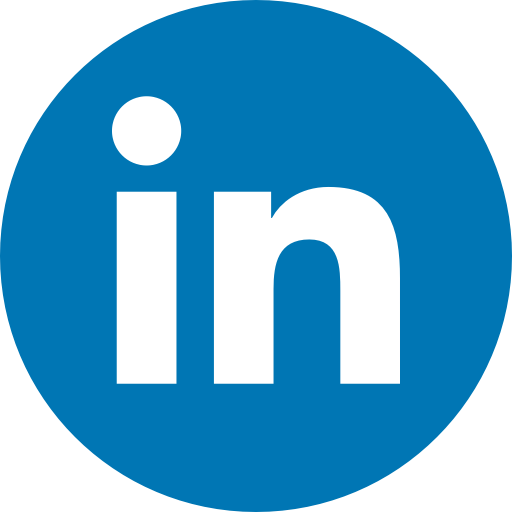 Access
ERTwebinarseries
04
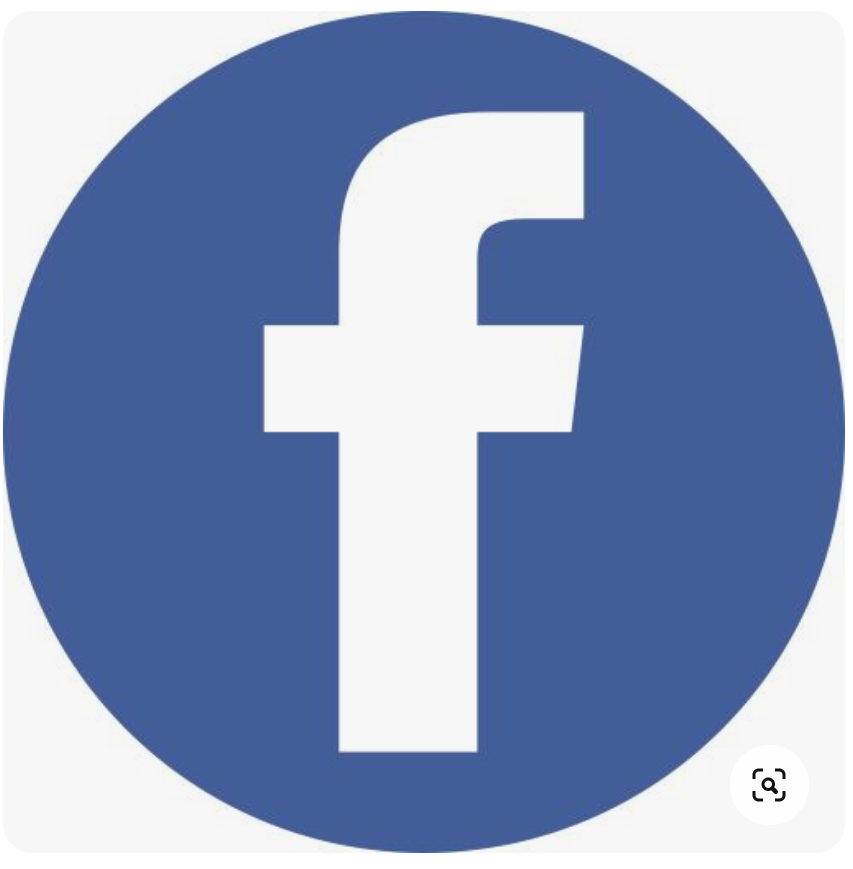 03
Access
ERT webinar series
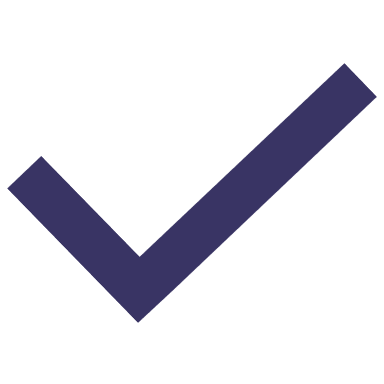 Teach effectively during campus closure.
Tips and tricks: Media in PowerPoint
(Complete)
Aim: Guide academics to quickly and cheaply, adopt an emergency remote teaching strategy that enables student learning to continue?
1
Communicate effectively during campus closure.
Tips and tricks: Social media groups
(Friday 8th May)
2
4
3
What to teachduring campus closure.
Tips and tricks: Google classroom
(Thu 30th April)
Know if learning is happeningduring campus closure.
Tips and tricks: Quizziz assessment tool
(Mon 4th May)
Webinar 2 – Agenda What to teach during campus closure
4. 
Use a LMS to structure the ERT study programme
1.Choose curriculum topics that suit remote teaching
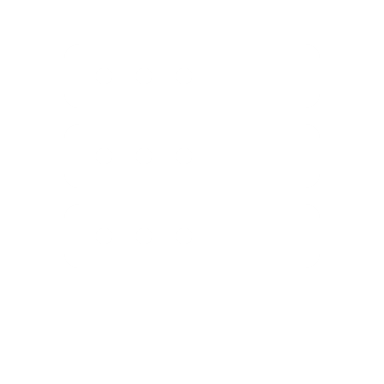 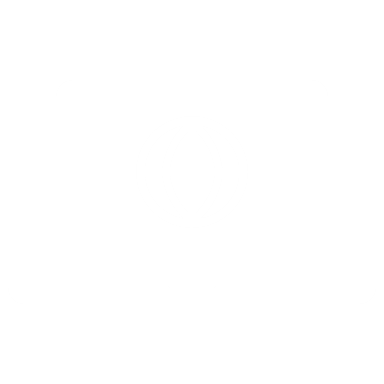 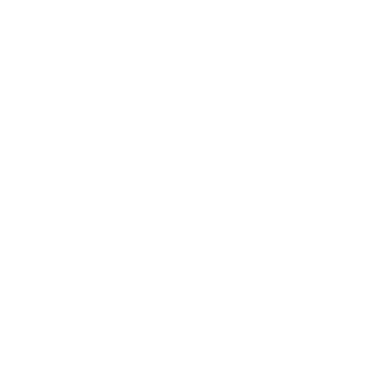 3.
Sequence the ERT study sessions carefully
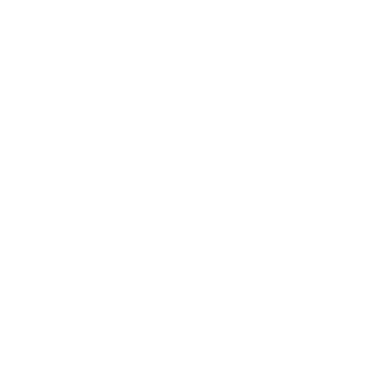 2.
Choose activities, resources and tools that suit ERT
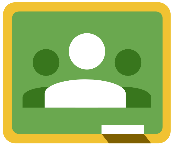 + tips and tricks
Demonstration: tips and tricks
1
2
Create a course structure with materials and activities
Create a GoogleClassroom account
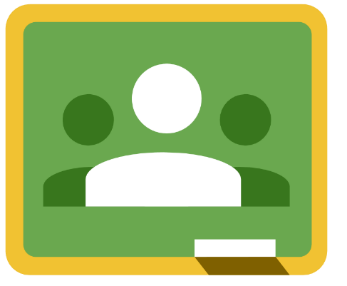 4
3
Grade student activities
Add students to the classroom
Add students to the class
Webinar 2 resources
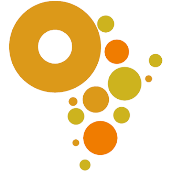 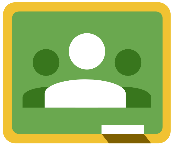 W2
W1 & 2 Resources
Access the webinar  resources in our Google classroom:
https://classroom.google.com/
 
 code m7p5bd5
W1 Resources
Access resources on OER Africa: 
https://www.oerafrica.org/aau-oer-africa-emergency-remote-teaching-webinar-series
What to teachduring campus closure
ERT topic suitability
4. 
Use a LMS to structure the ERT study programme
1.Choose curriculum topics that suit remote teaching
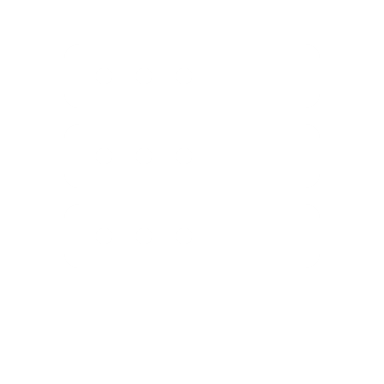 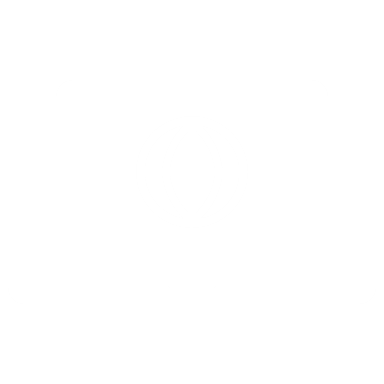 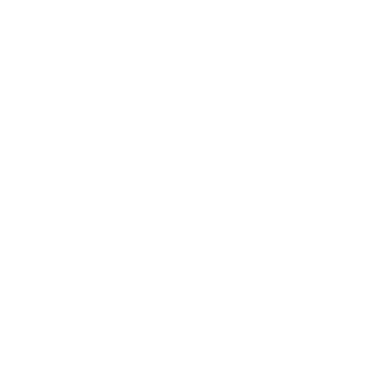 3.
Sequence the ERT study sessions carefully
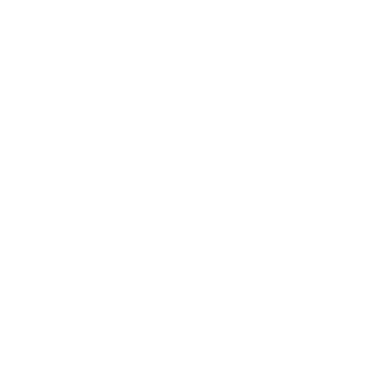 2.
Choose activities, resources and tools that suit ERT
ERT topic suitability
What topics lend themselves to ERT? Some parts of the curriculum are notoriously difficult to teach online while others, it can be argued, are better taught remotely!
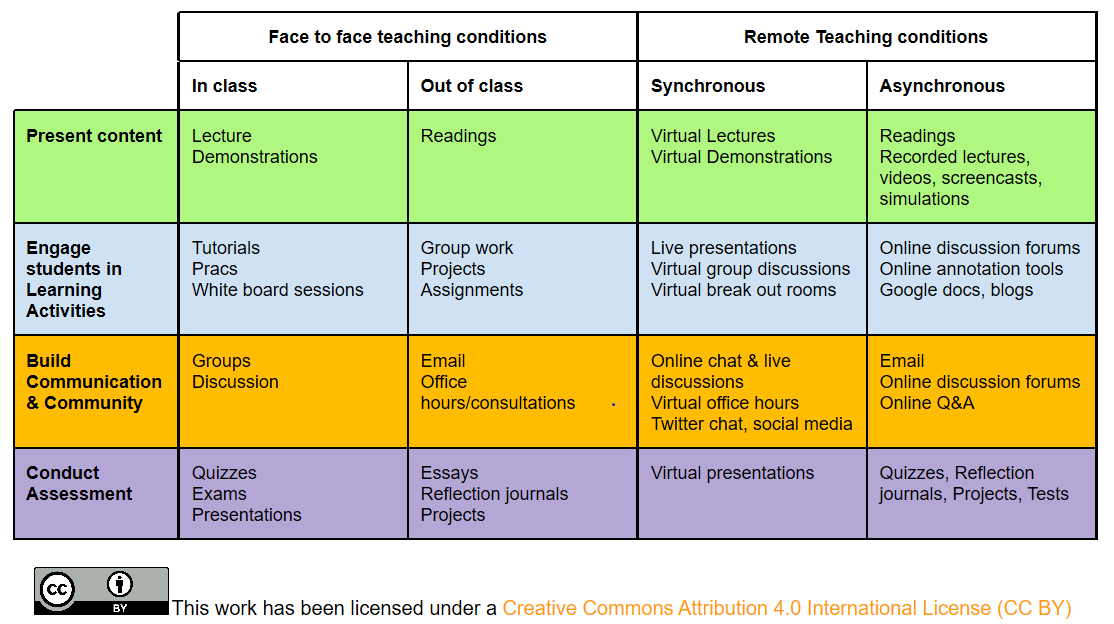 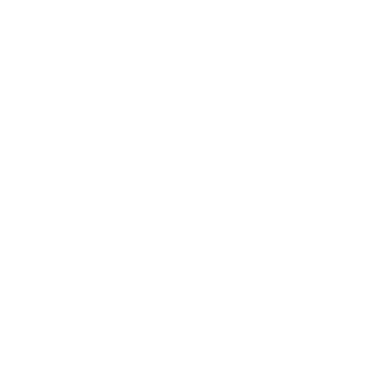 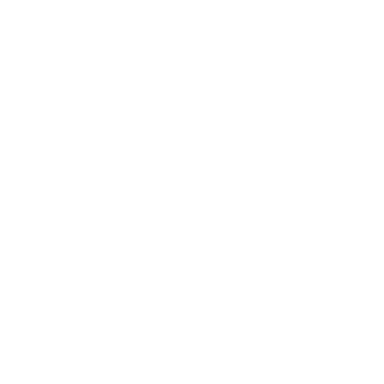 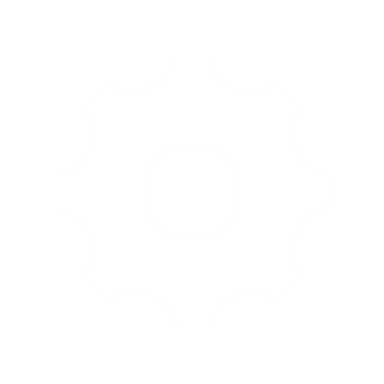 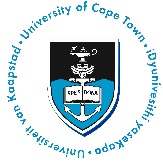 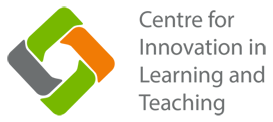 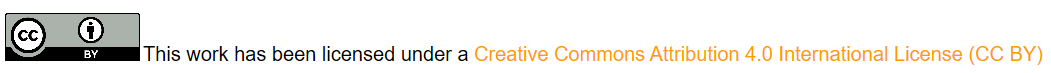 ERT topic suitability II
What topics lend themselves to ERT? Some parts of the curriculum are notoriously difficult to teach online while others, it can be argued, are better taught remotely!
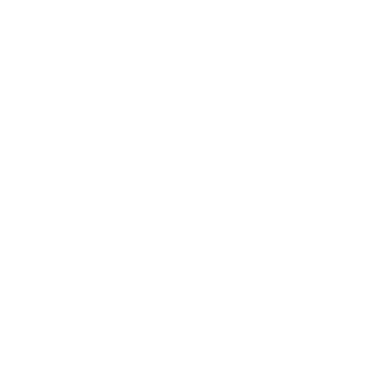 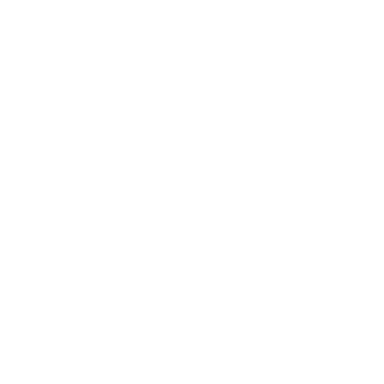 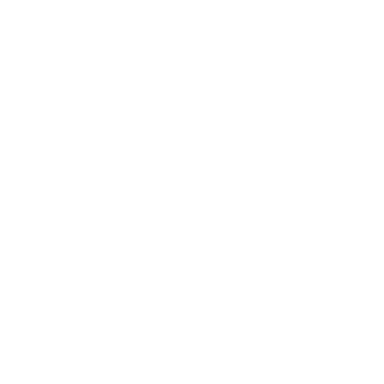 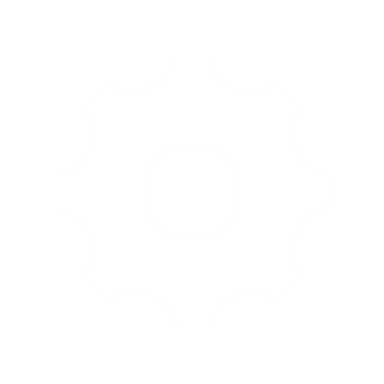 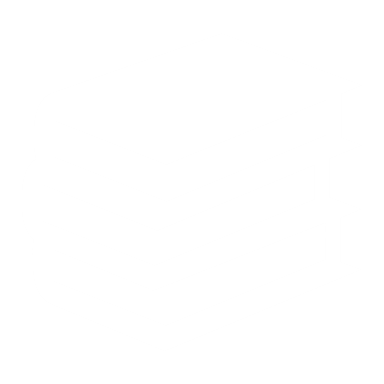 Theory vs. practical considerations
Supervision
required?
Collaborative learning required?
Resource intensive?
Some open resources
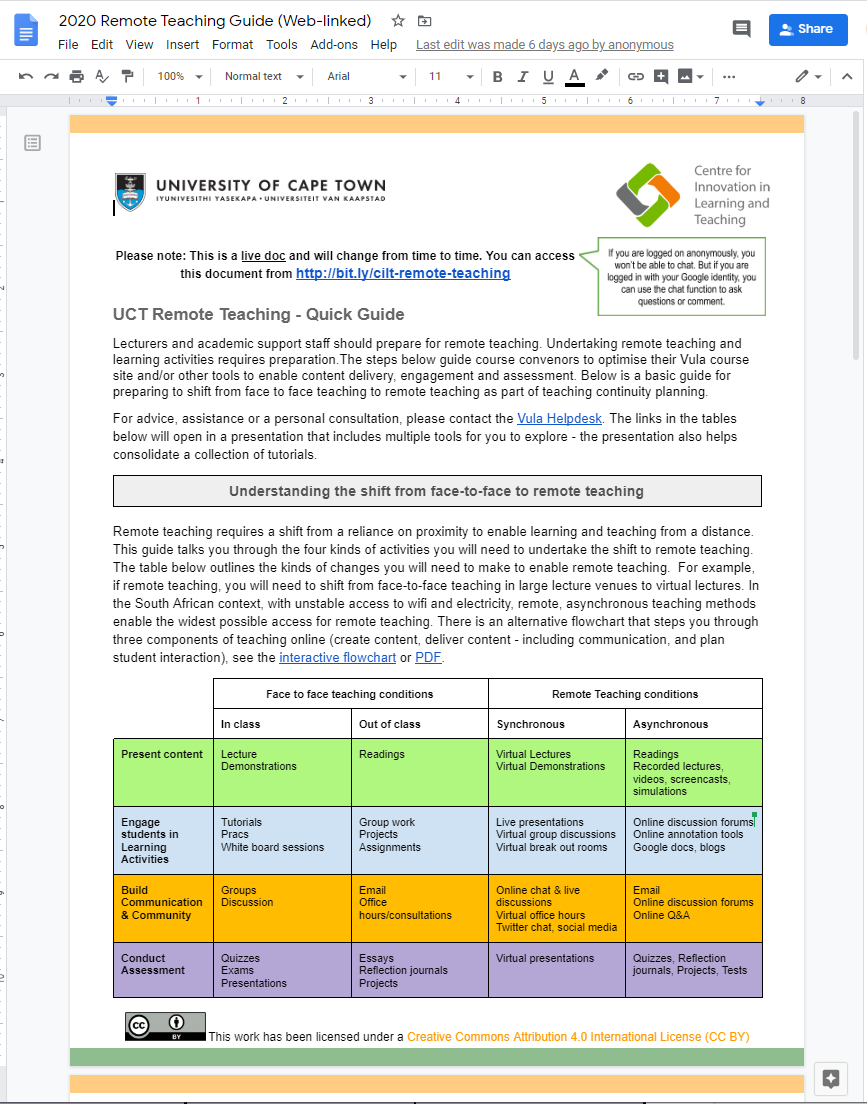 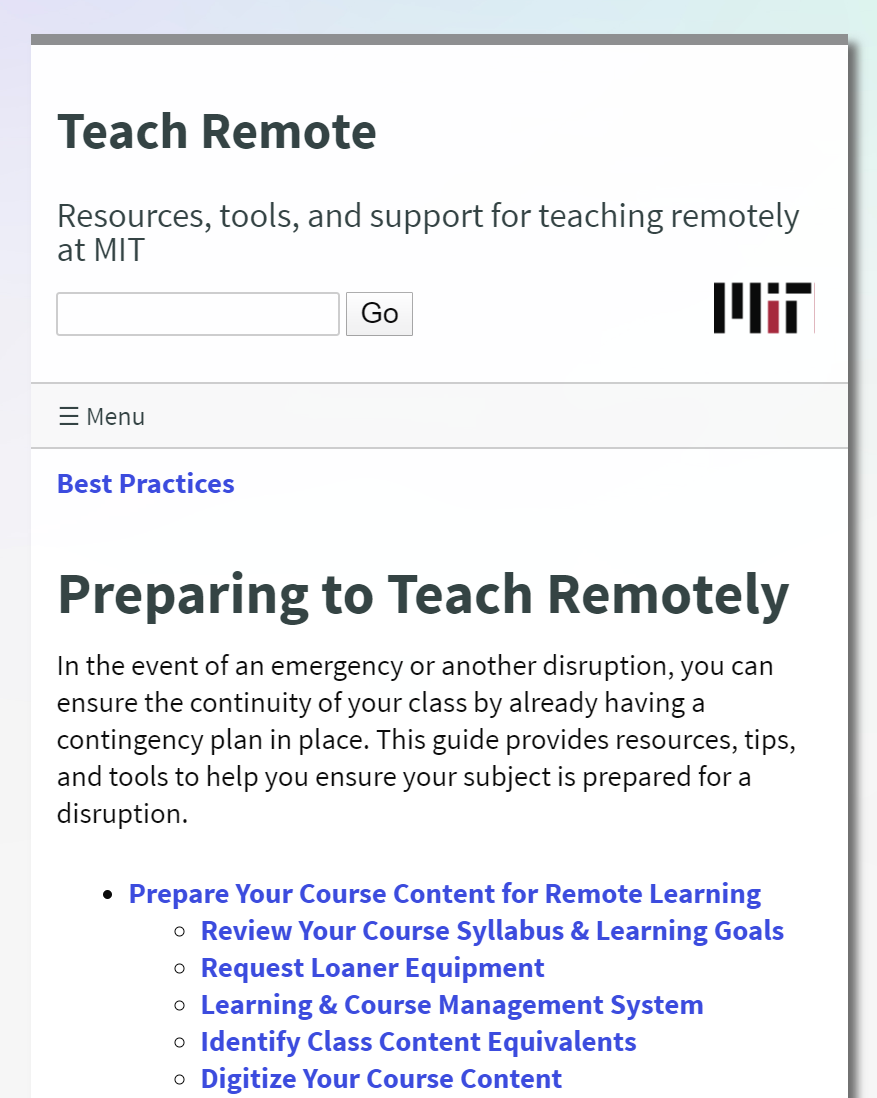 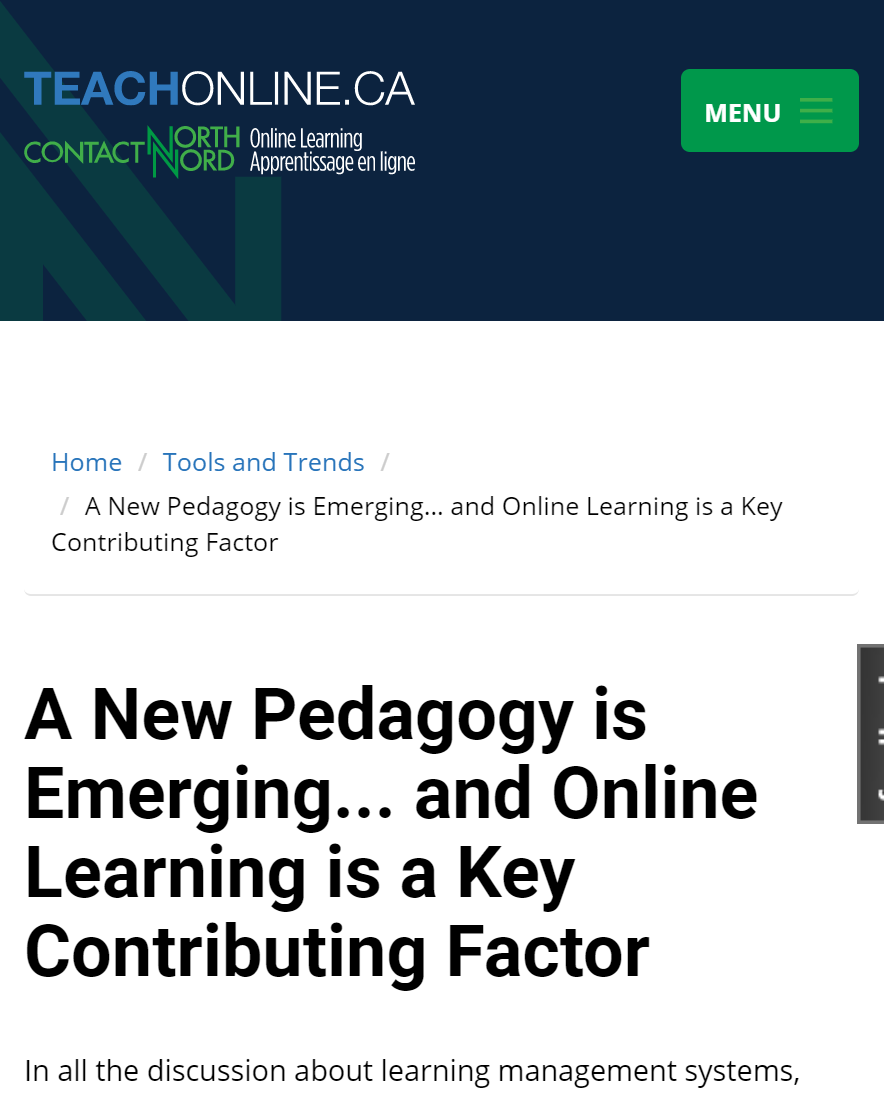 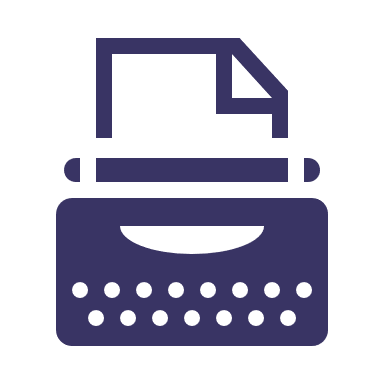 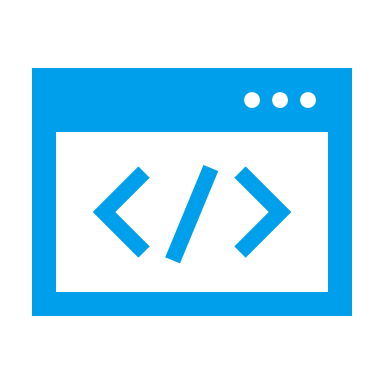 3
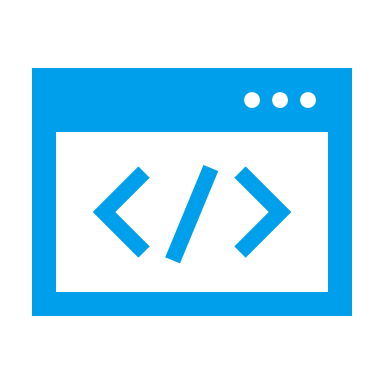 2
UCT Remote Teaching - Lecturers and academic support staff should prepare for remote teaching. Undertaking remote teach …
MIT’s briefing and resources provided to their own lecturers facing ERT
A New Pedagogy is Emerging... and Online Learning is a Key Contributing Factor by TeachOnline
Access
Access
Access
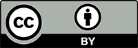 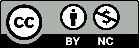 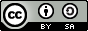 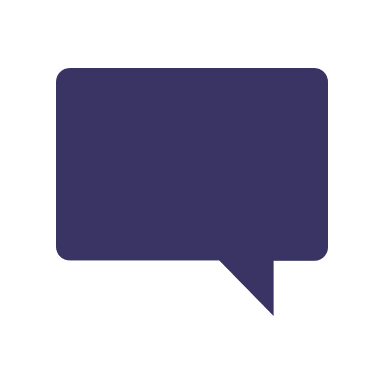 Consider…
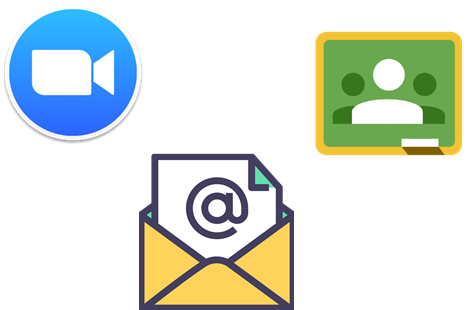 How much of your course could be covered asynchronously?
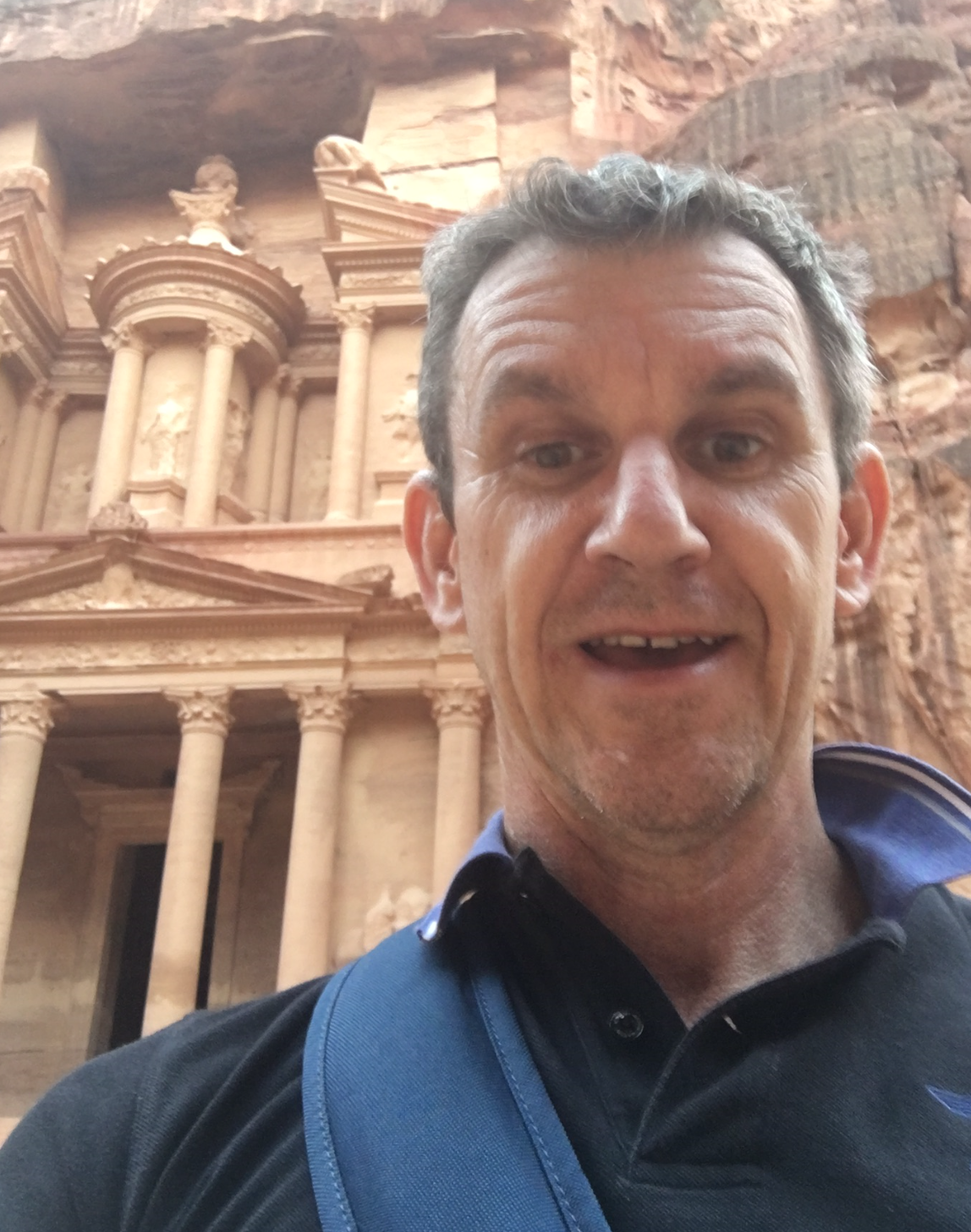 AAU & OER Africa
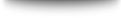 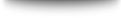 Use either the Zoom chat facility or the Google Classroom discussion forum to tell us what your response is to the above query
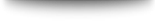 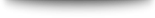 ERT resource availability
4. 
Use a LMS to structure the ERT study programme
1.Choose curriculum topics that suit remote teaching
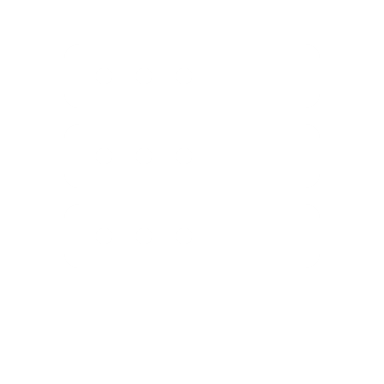 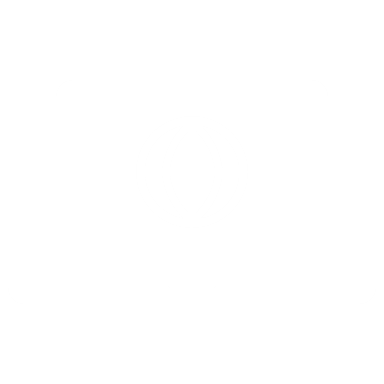 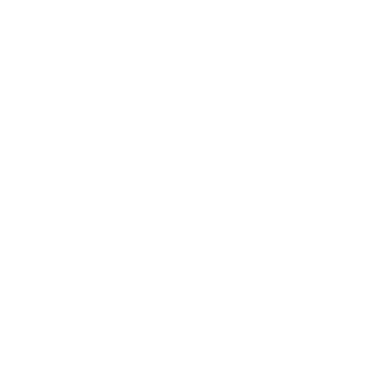 3.
Sequence the ERT study sessions carefully
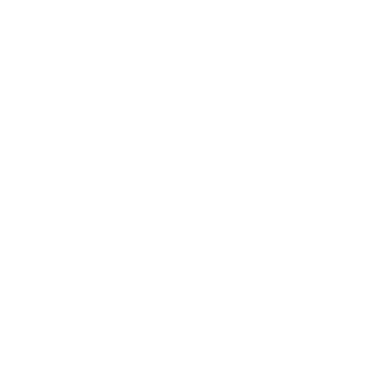 2.
Choose activities, resources and tools that suit ERT
ERT resource availability
ERT relies heavily on digital resources and tools. What specific considerations should you think about?
010110
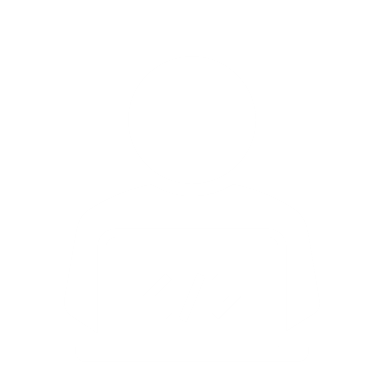 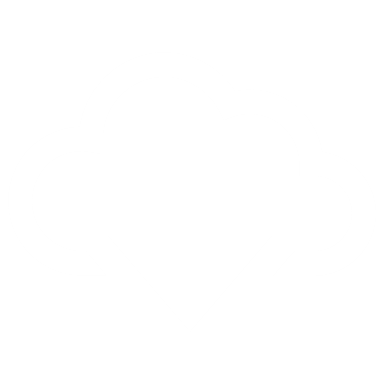 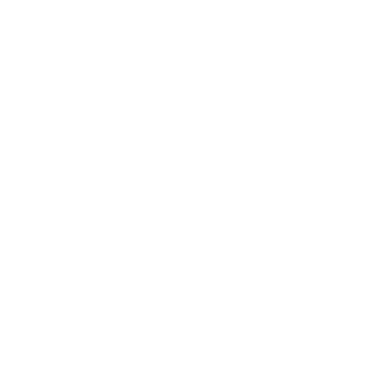 Low-tech options
Are your resources digital?
Appropriate Open content online?
Limitations of student access
ERT resource availability
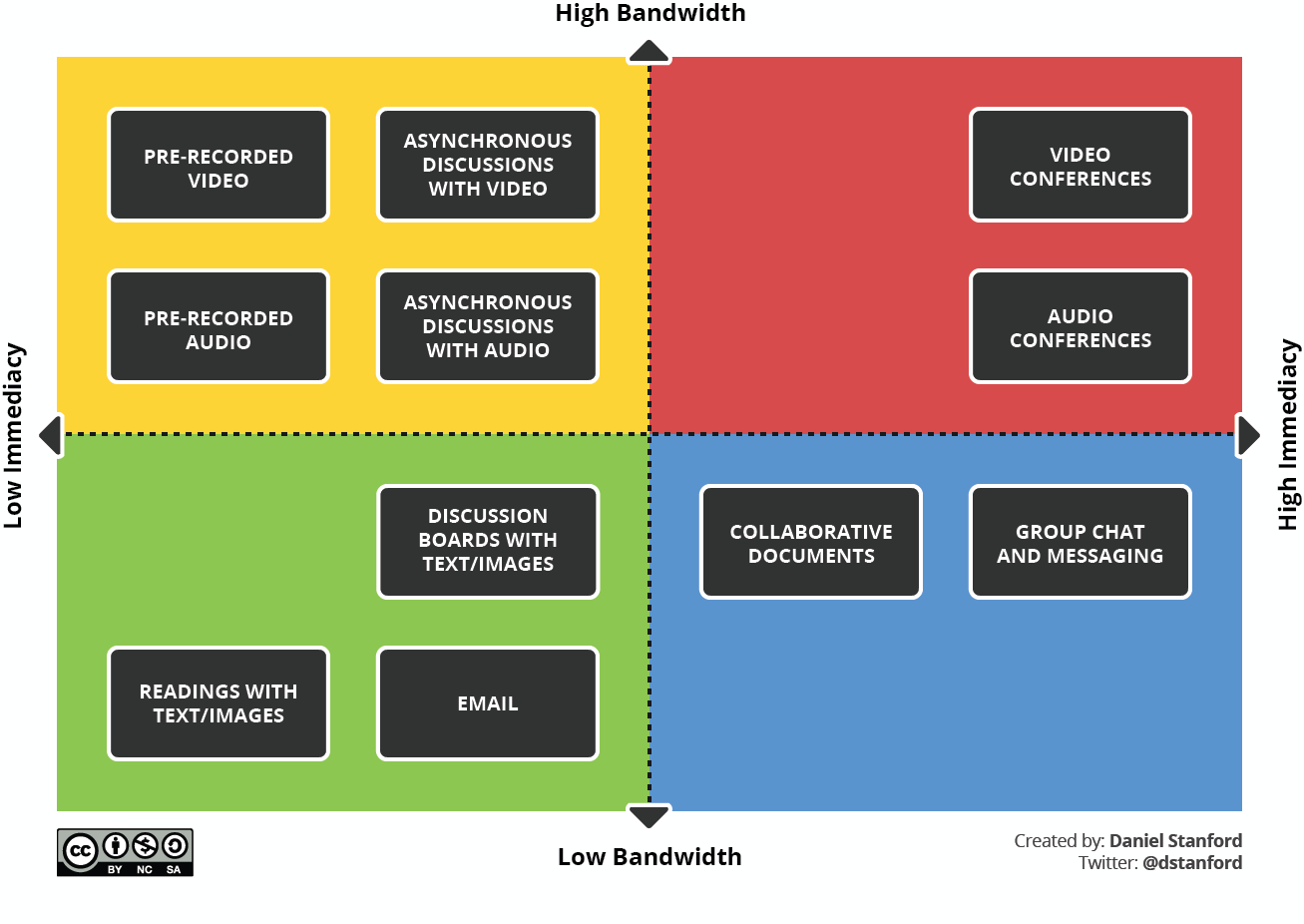 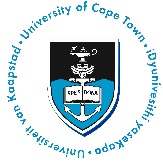 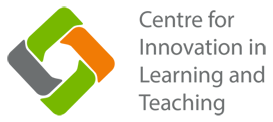 “Keep your presentation choices as low tech as possible or always provide low tech options for students with access constraints.”
ERT resource availability
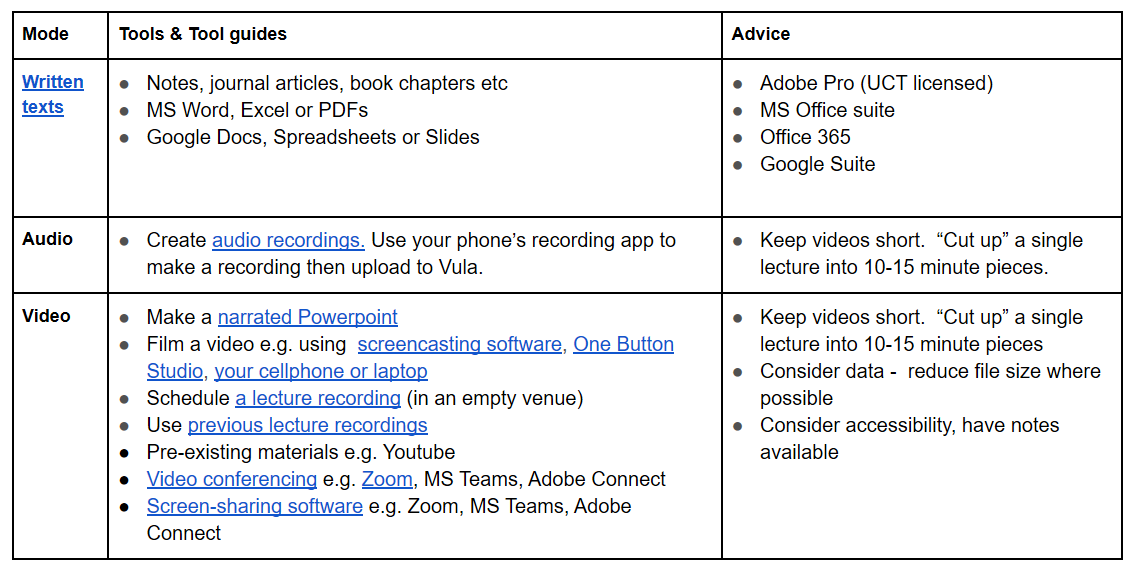 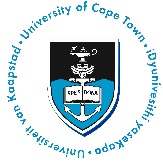 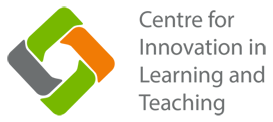 “Find, or make, suitable written, audio and video, audio content. If you are making content choose a suitable tool for making such content, using [this] table.”
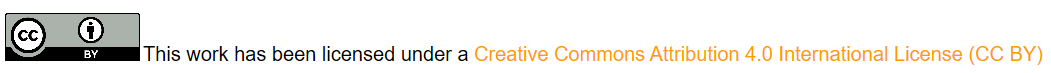 Some open resources
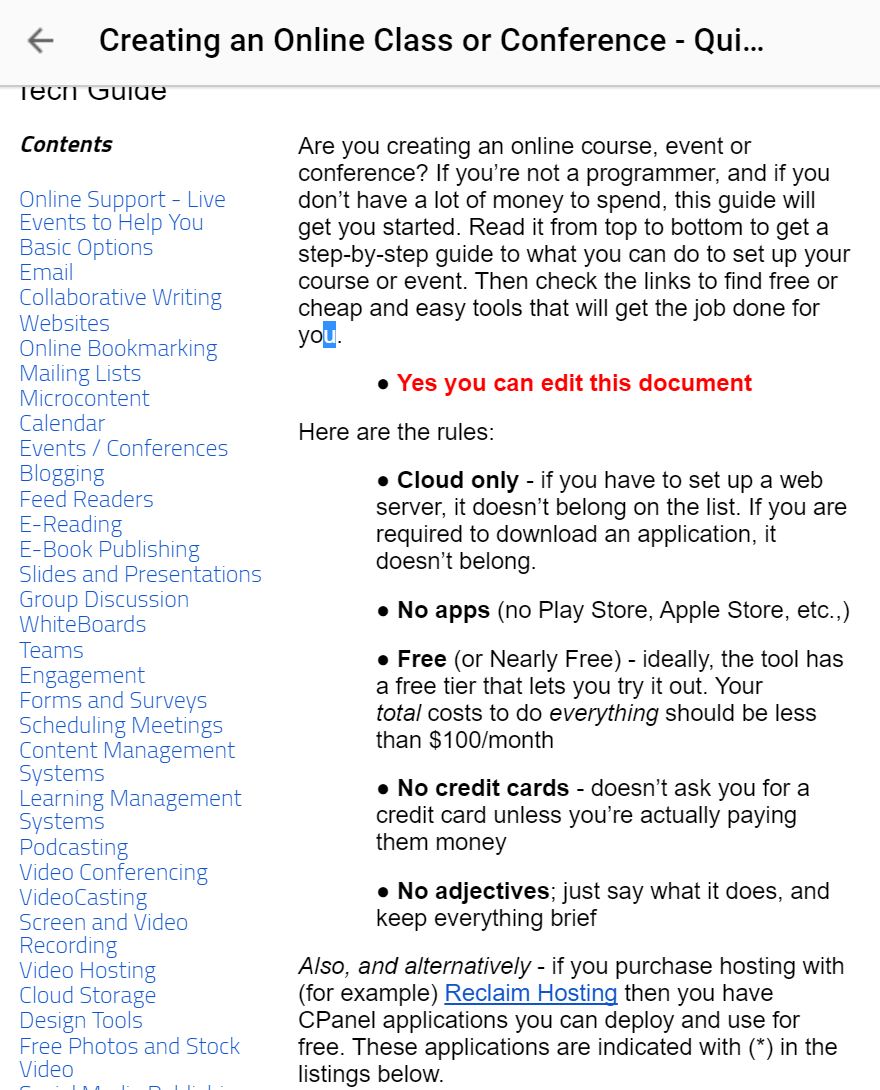 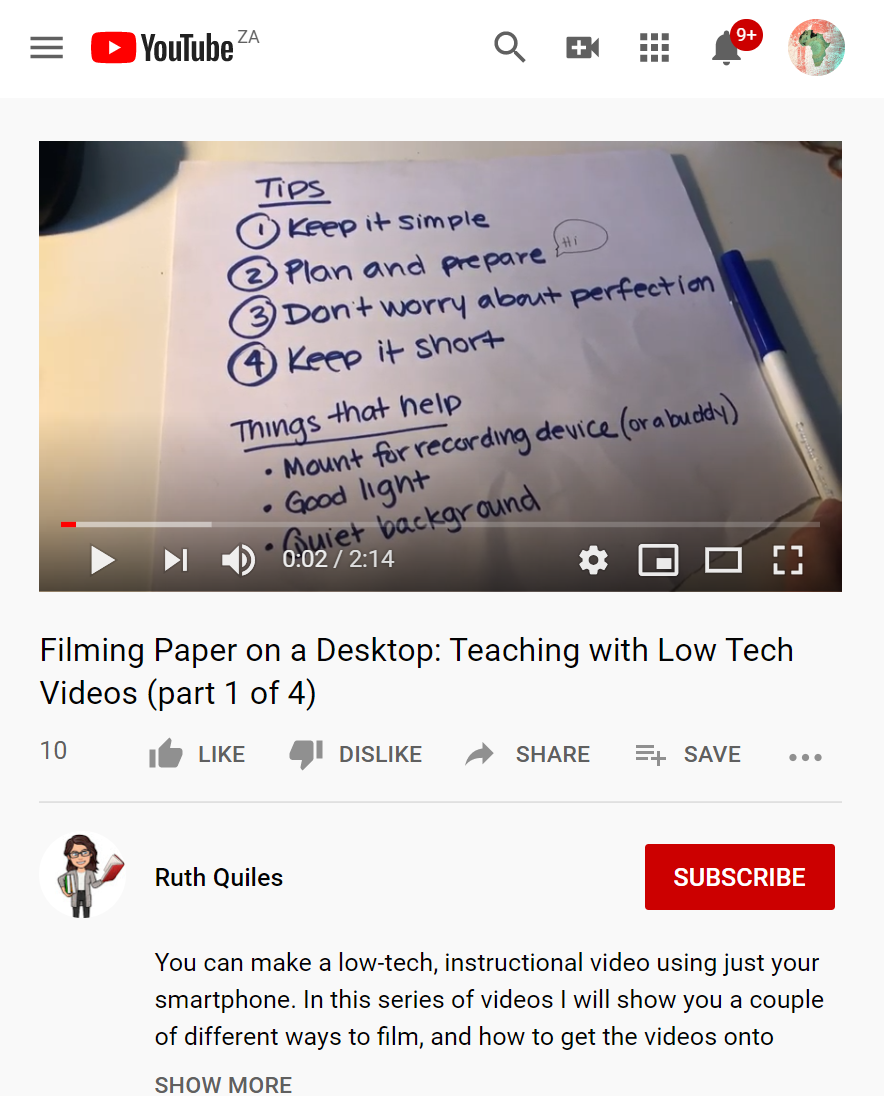 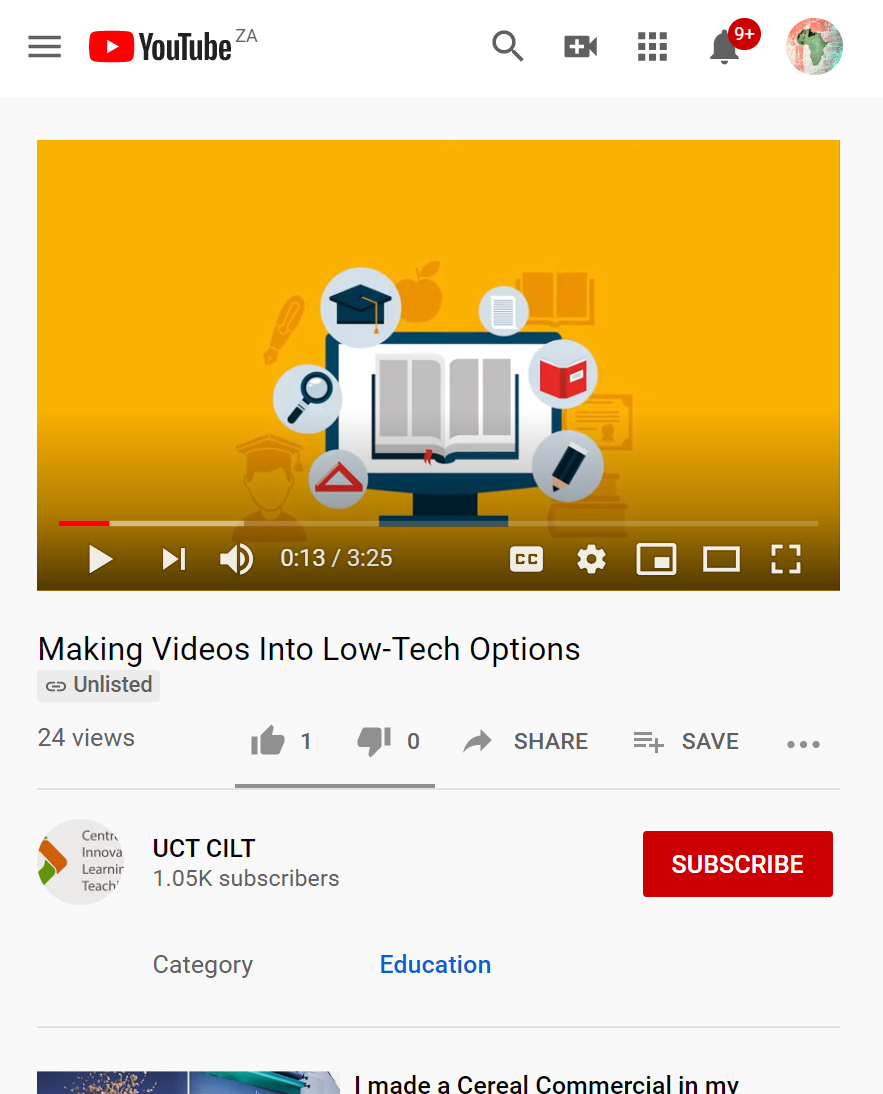 3
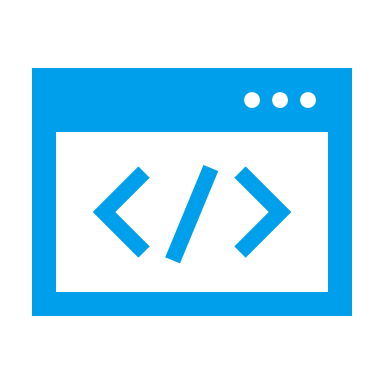 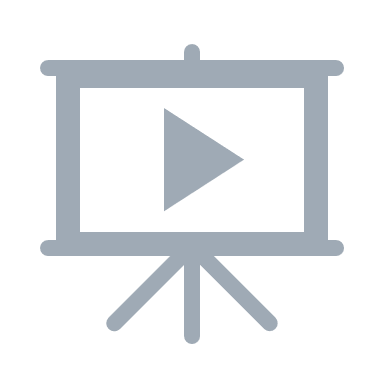 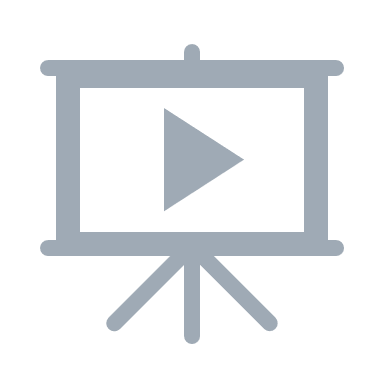 2
Stephen Downes’ Quick Tech Guide for ERT – Free low-tech resources ideal for ERT. This is an ongoing collaborative document. Updated regularly.
Ruth Quiles demonstrates really low-tech video … just your phone camera!
UCT CILT investigates low tech options for remote learning.
Access
Access
Access
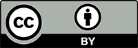 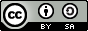 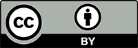 Sequence ERT sessions
4. 
Use a LMS to structure the ERT study programme
1.Choose curriculum topics that suit remote teaching
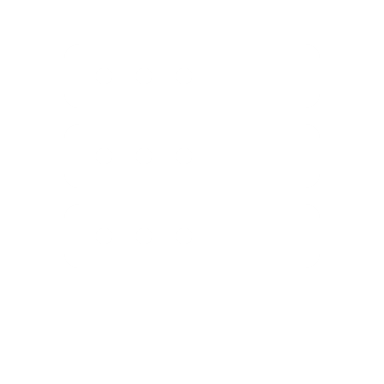 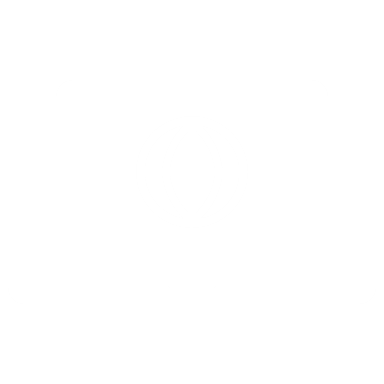 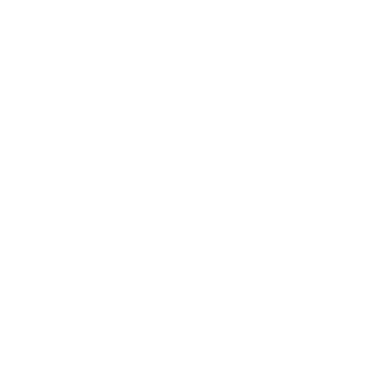 3.
Sequence the ERT study sessions carefully
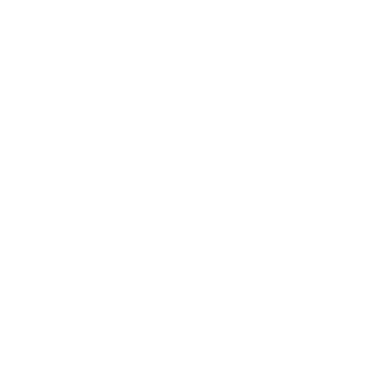 2.
Choose activities, resources and tools that suit ERT
Sequence ERT sessions
It is possible to teach sophisticated skills sets and advanced knowledge online but requires careful sequencing of the ERT sessions. Consider…
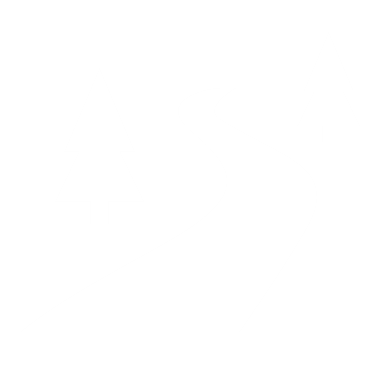 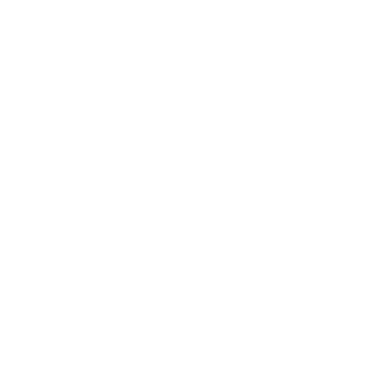 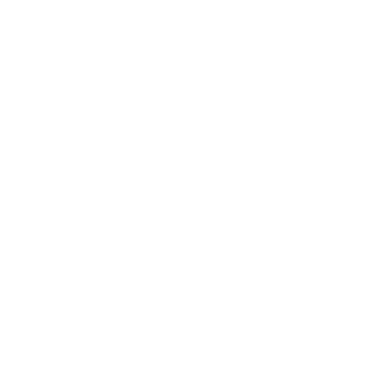 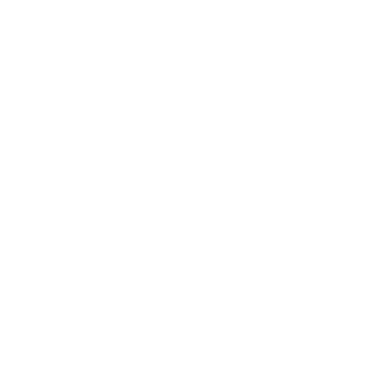 Learning pathway
Build on prior knowledge
Develop skill sets over time
Transfer to new contexts
Sequence ERT sessions
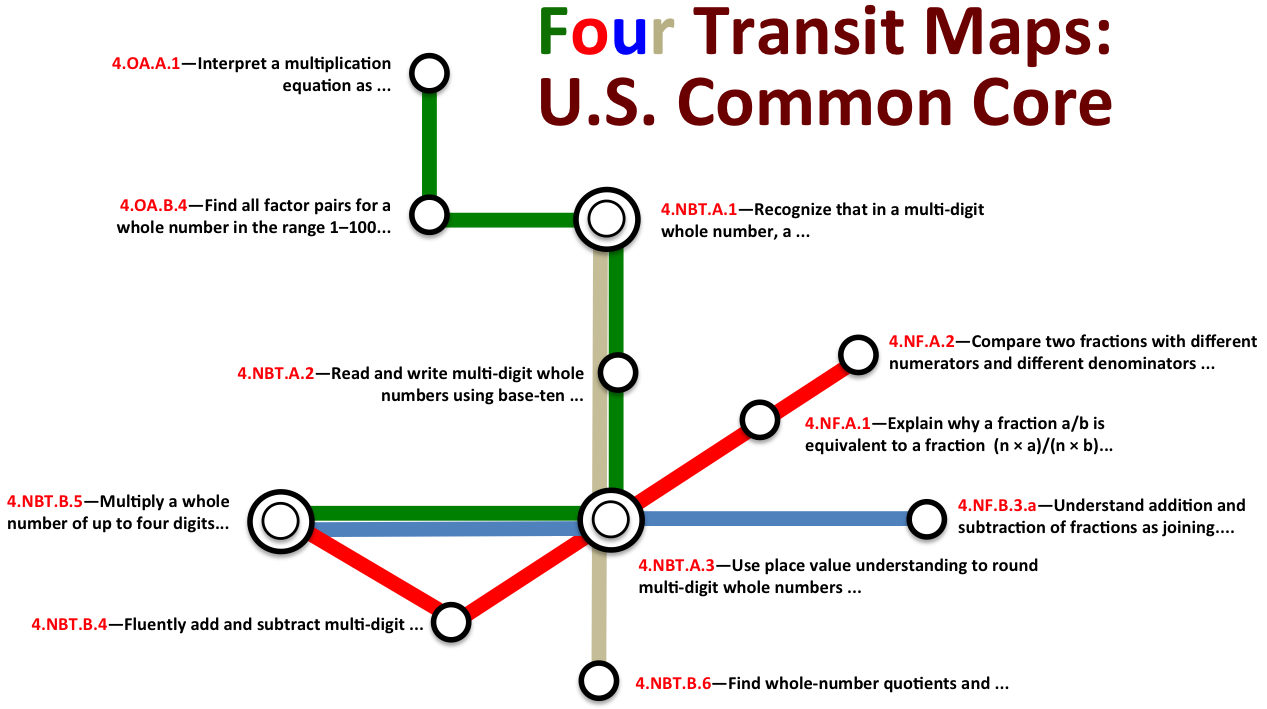 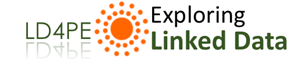 Some open resources
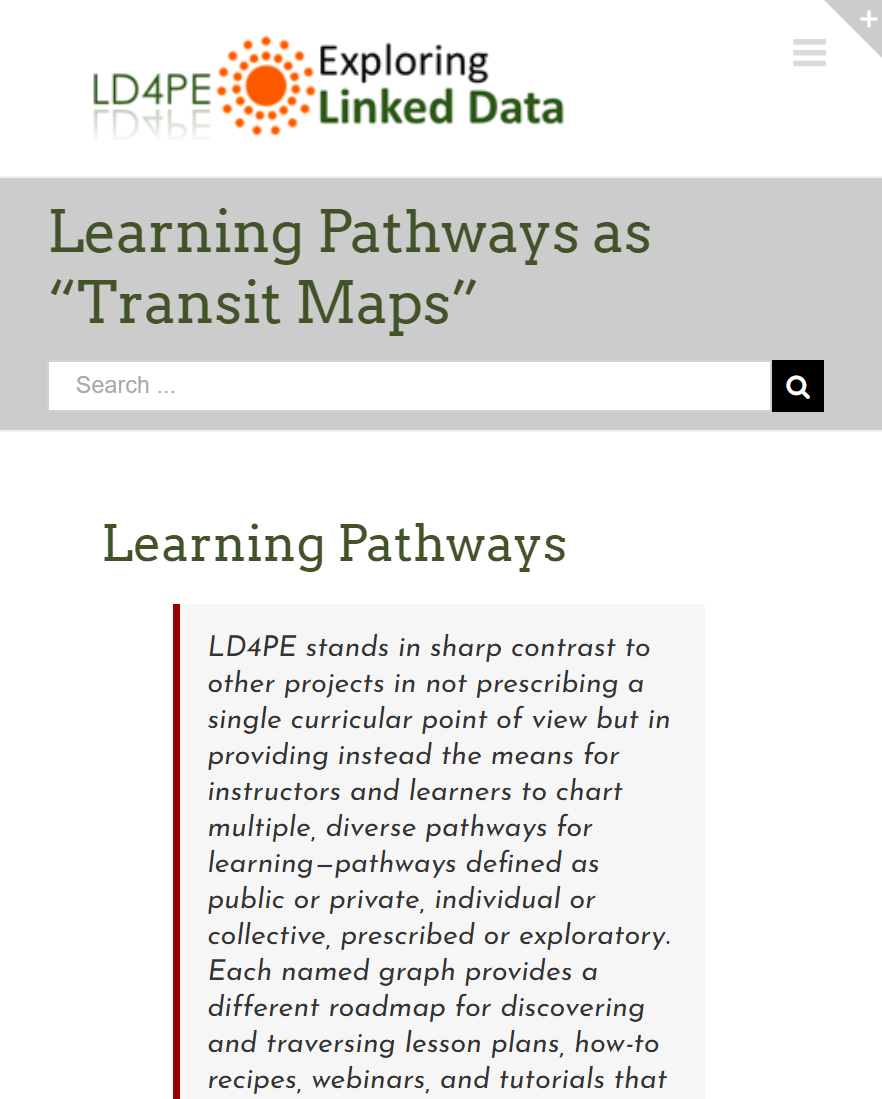 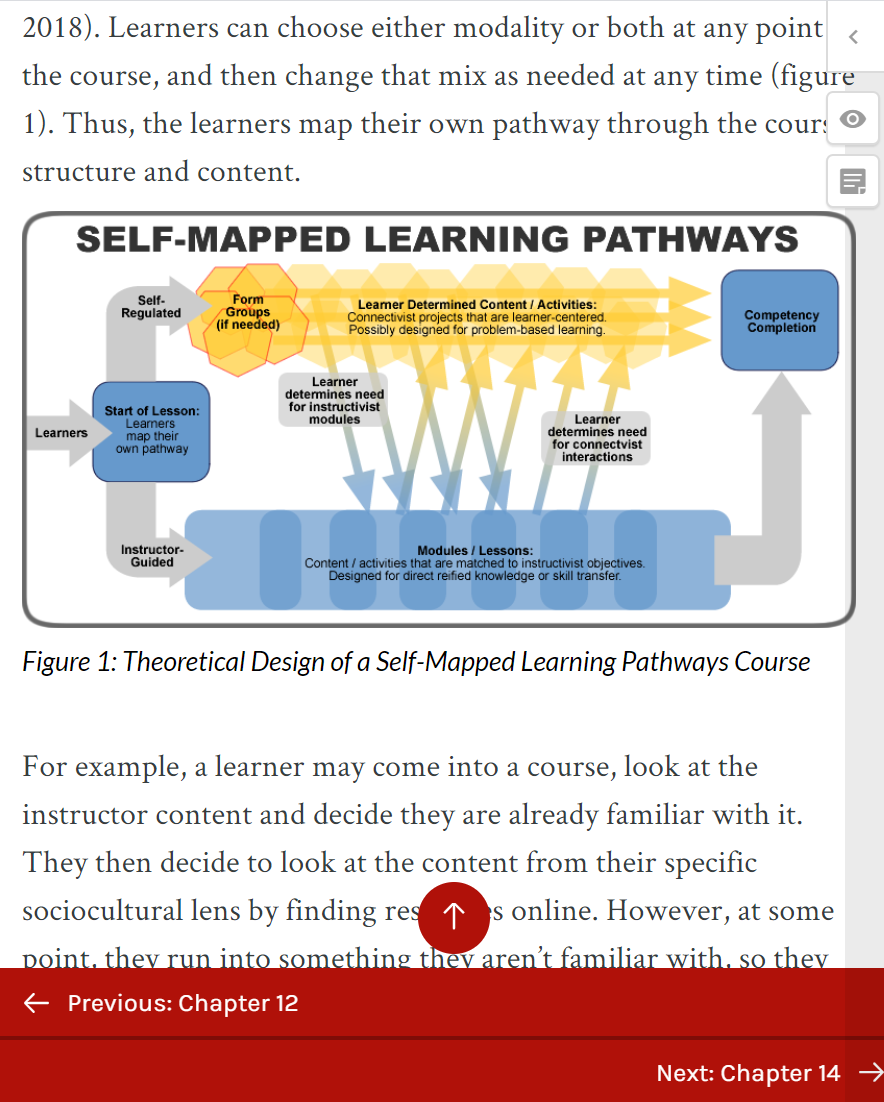 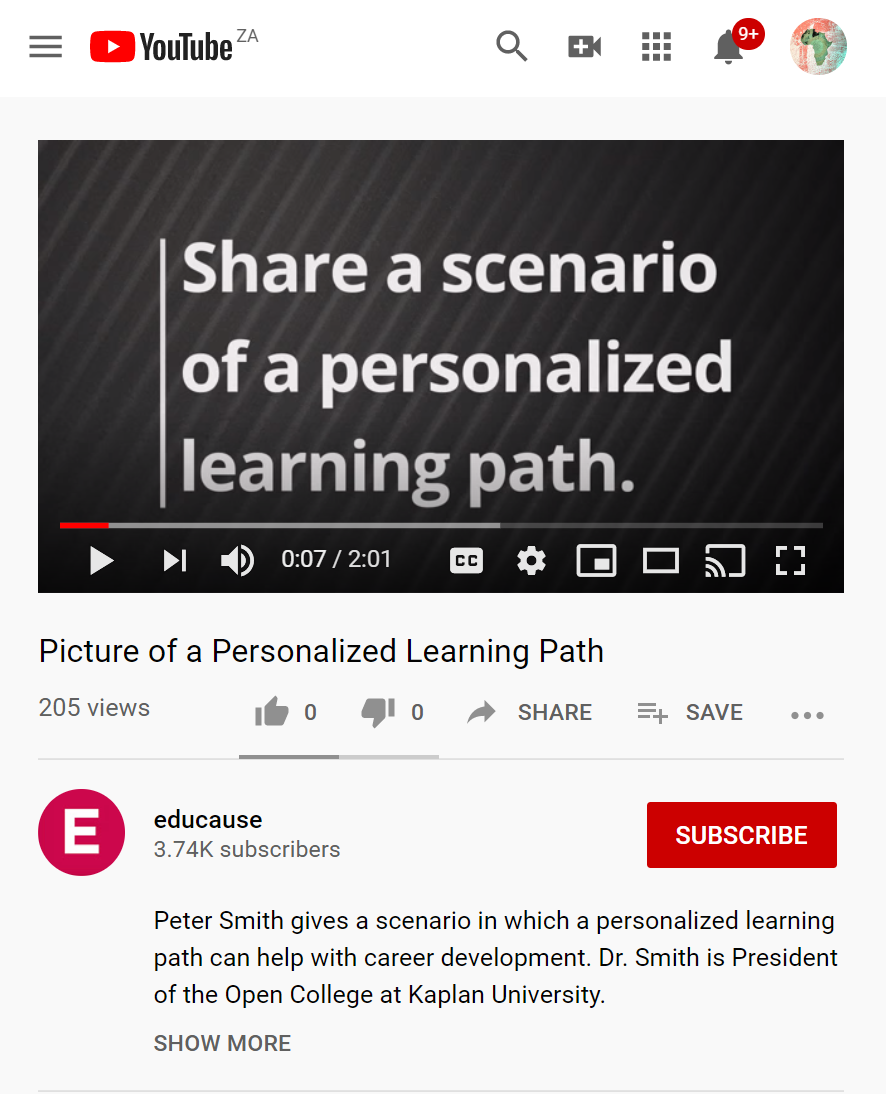 3
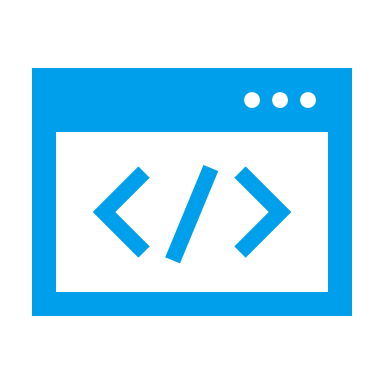 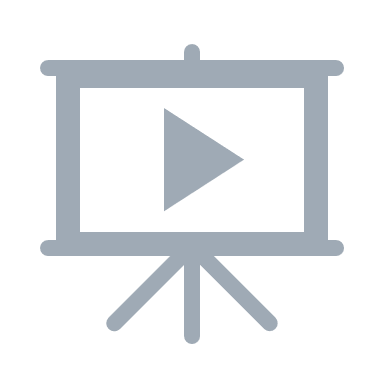 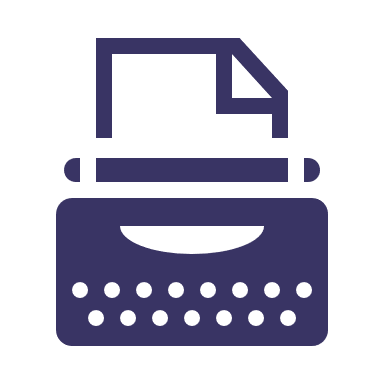 2
Interesting discussion about how good learning pathway design is similar to transit maps. LD4PE
Textbook on creating learning pathways for digital learning environments. Has a good theory section relating to all education.
Educause video that provides a scenario where learning pathways make sense for lesson design.
Access
Access
Access
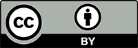 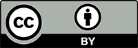 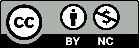 Mastering the LMS
4. 
Use a LMS to structure the ERT study programme
1.Choose curriculum topics that suit remote teaching
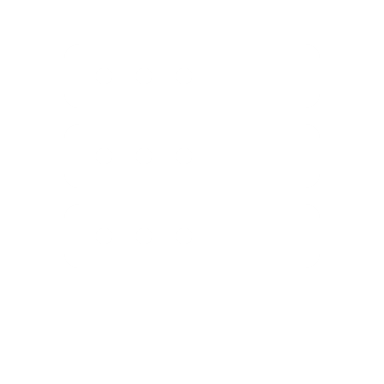 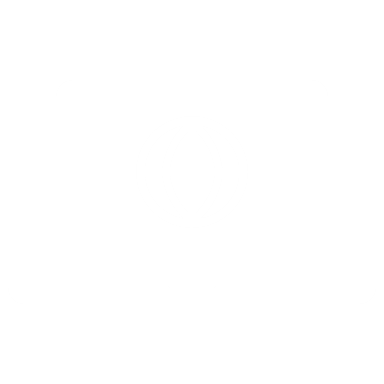 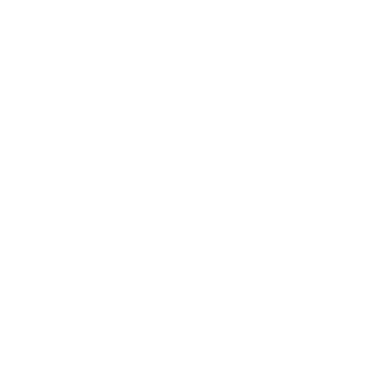 3.
Sequence the ERT study sessions carefully
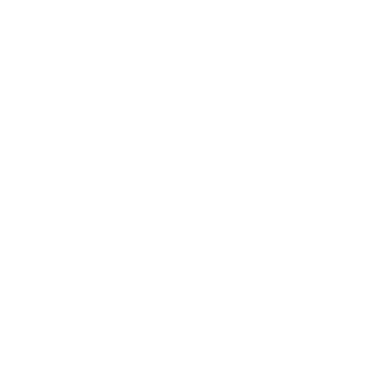 2.
Choose activities, resources and tools that suit ERT
Mastering the LMS
A learning management system (LMS) will help you structure and sequence ERT lessons.Many universities have an LMS but it is also possible to use free online LMS for just a class.
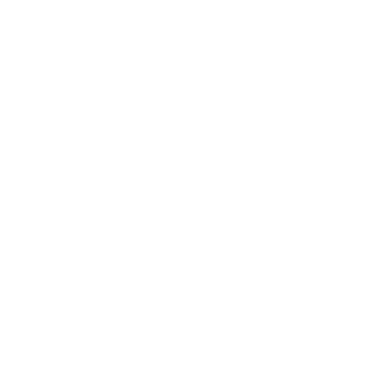 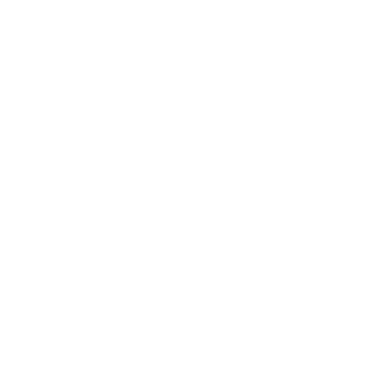 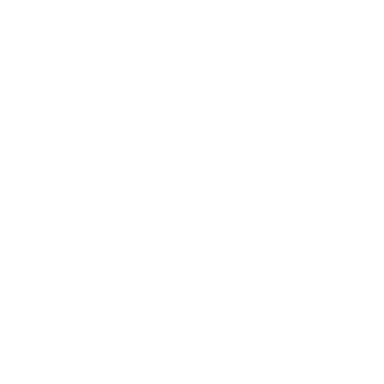 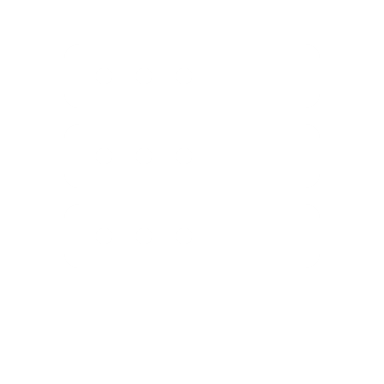 Layout content and activities to create learning pathway
Student assignment submissions
Grades, feedback and certificates / badges
Communication tools
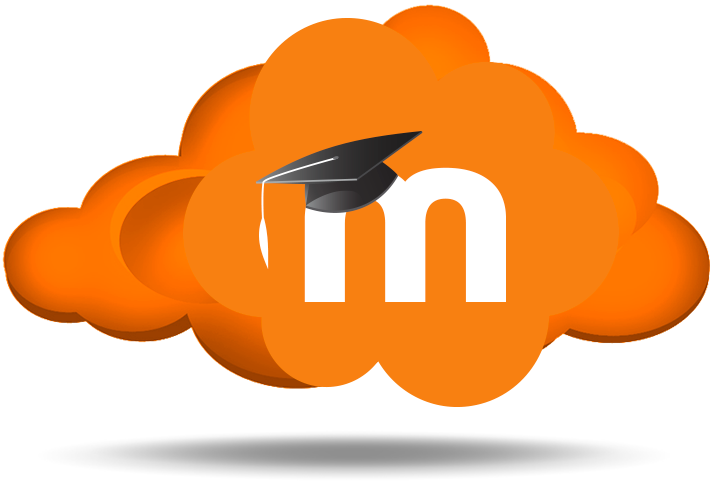 Mastering the LMS
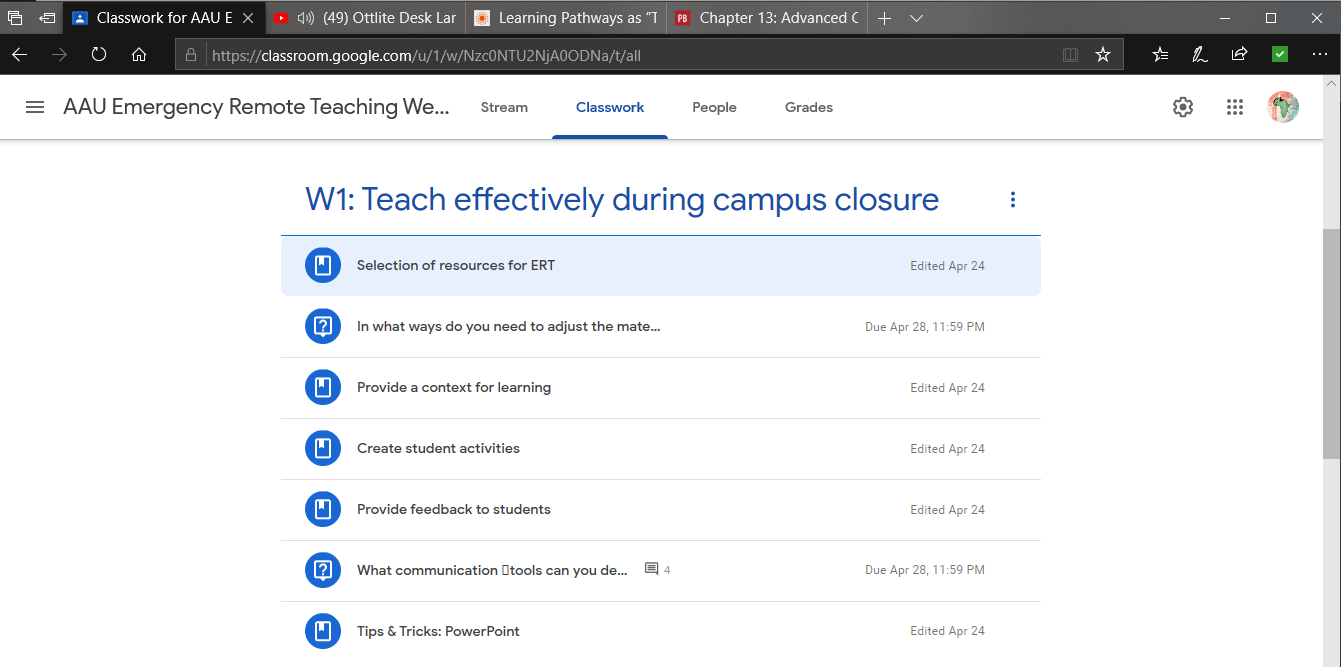 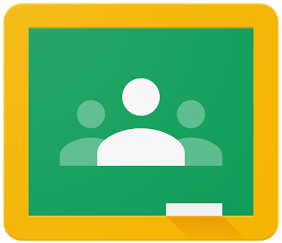 Some open resources
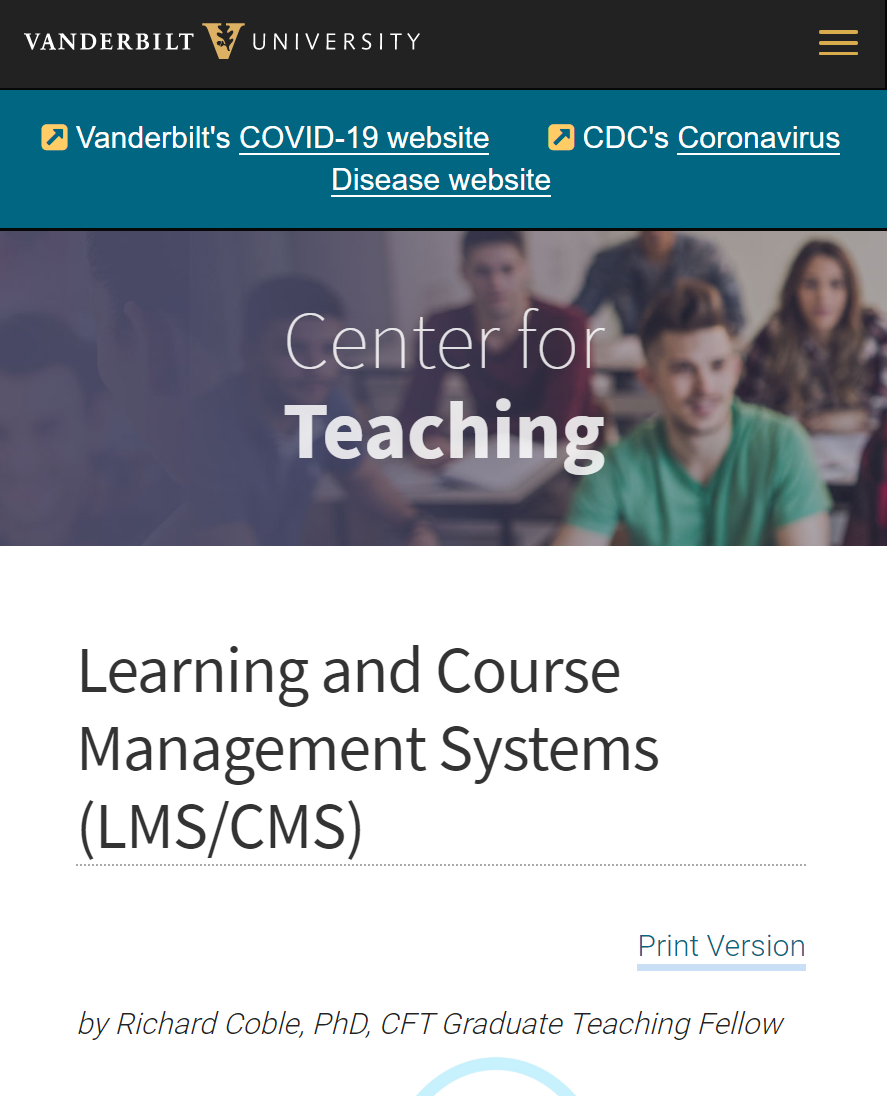 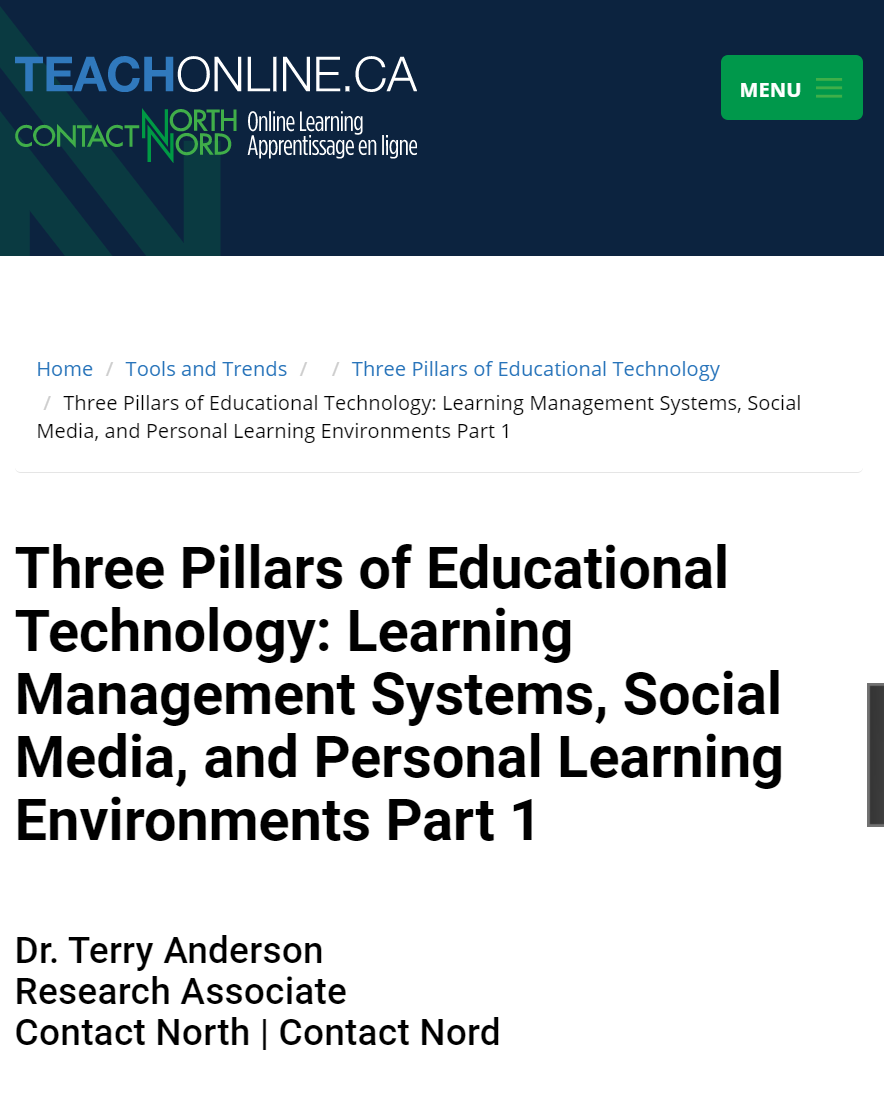 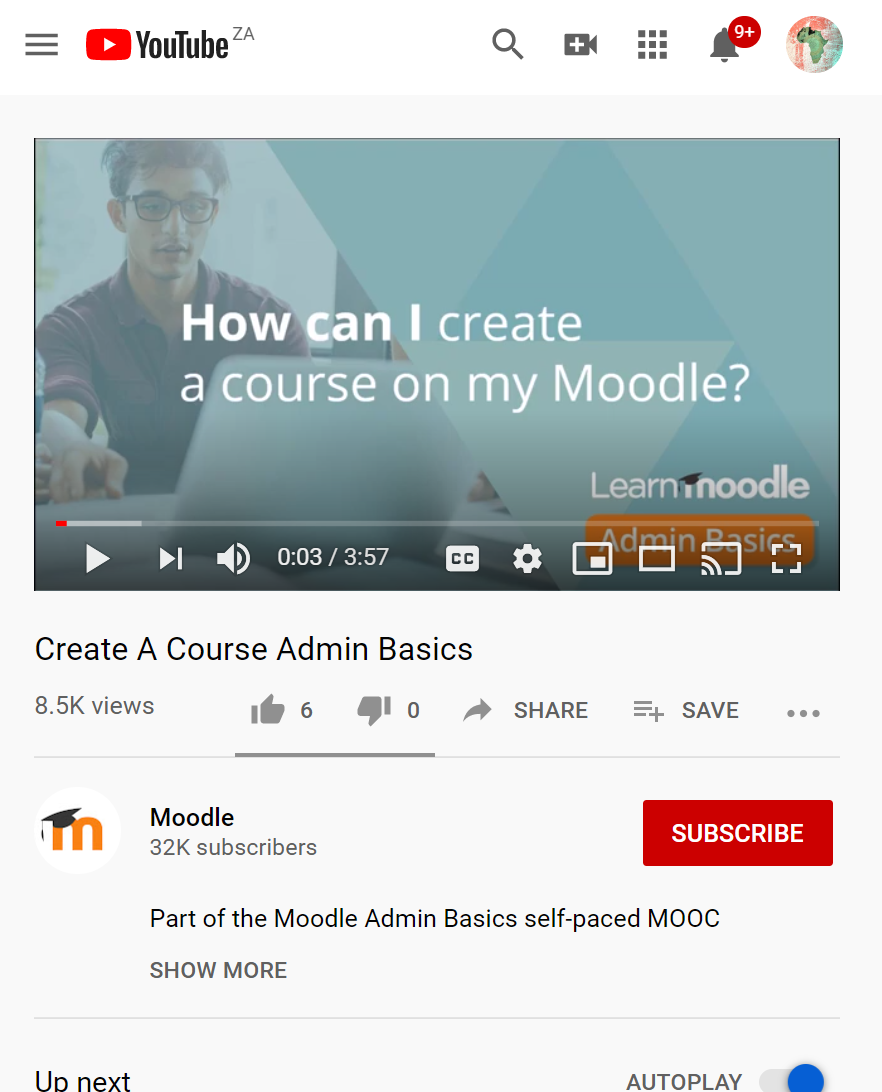 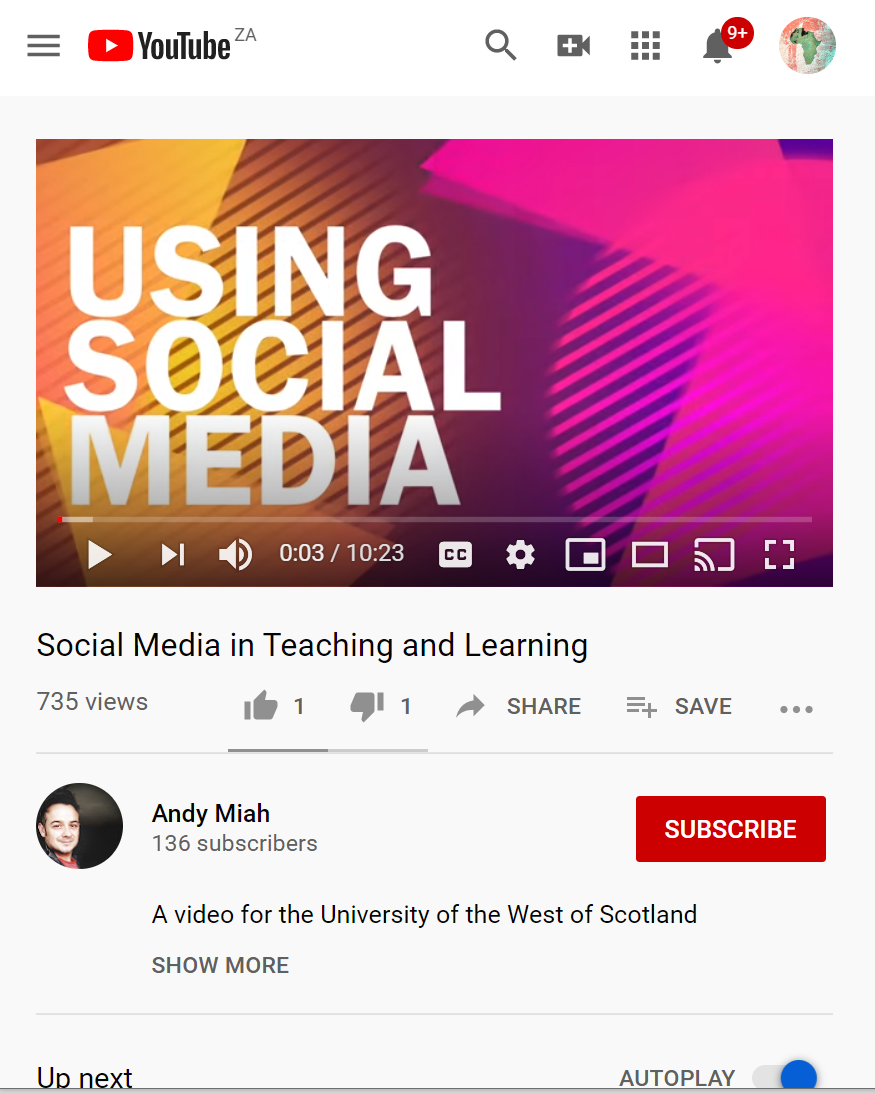 3
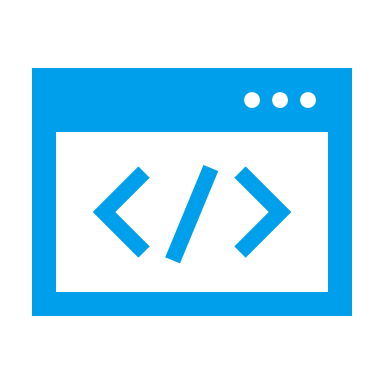 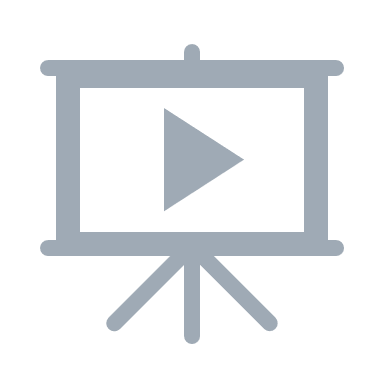 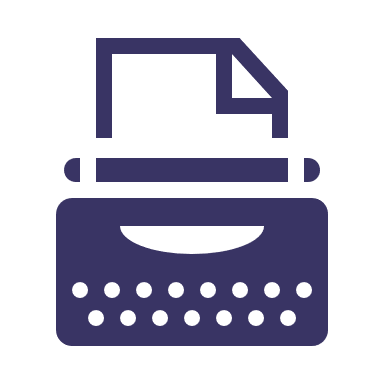 2
Vanderbilt University’s overview of different LMS pros and cons and functionality.
Article on the role of the LMS in selecting appropriate education technology to support teaching and learning.
Introduction to creating a course on the free version of Moodle Cloud.
Access
Access
Access
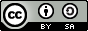 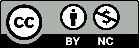 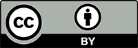 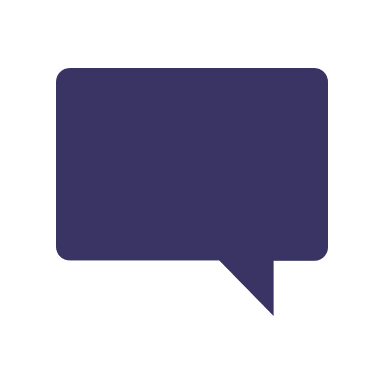 Consider…
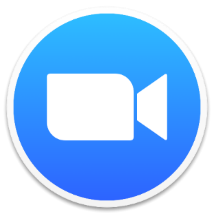 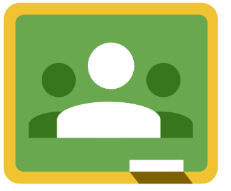 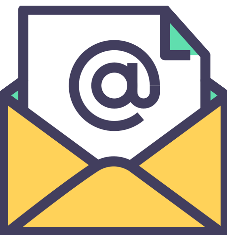 Would you use the institutional LMS or prefer to have a personal LMS?
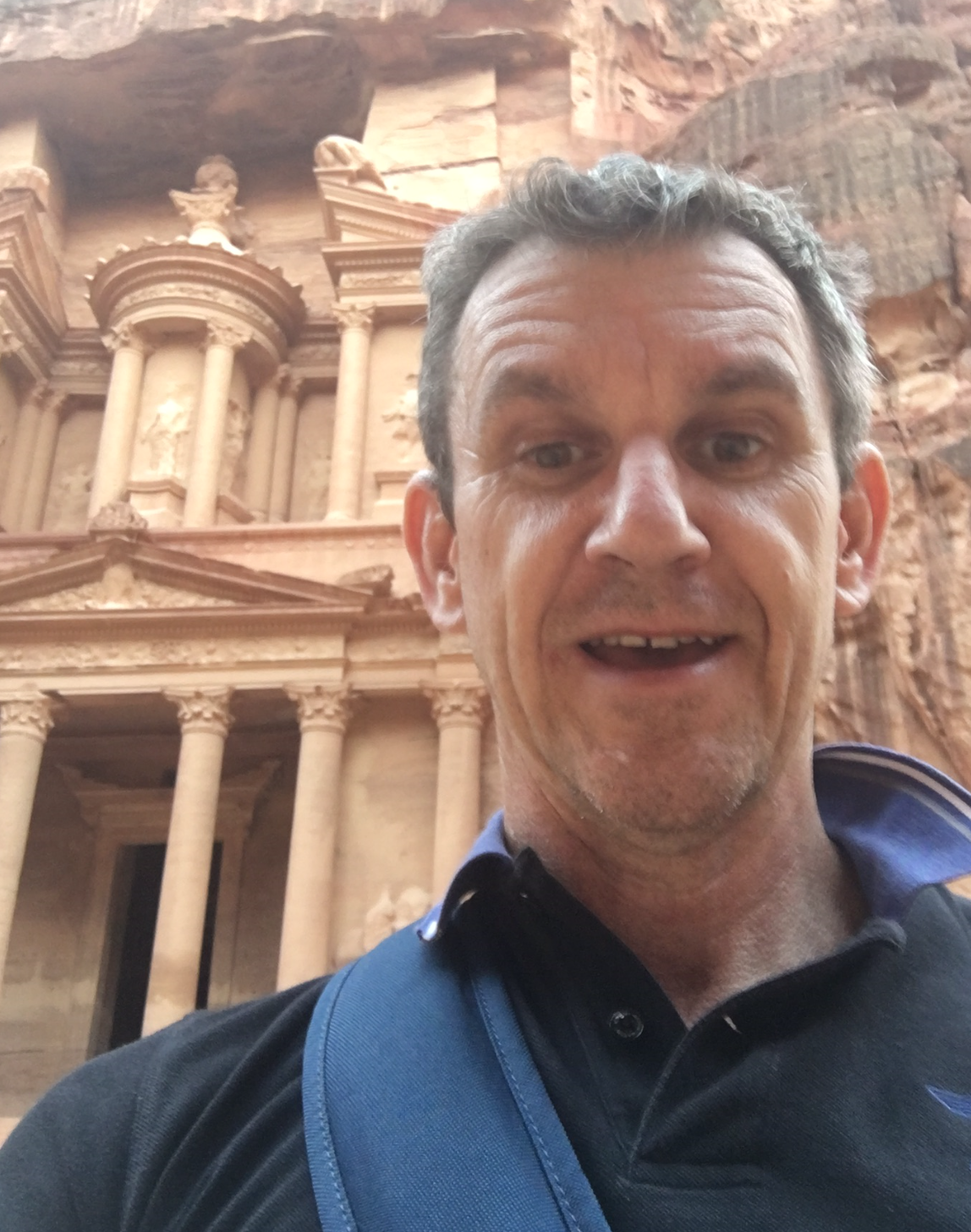 AAU & OER Africa
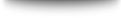 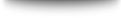 Use either the Zoom chat facility or the Google Classroom discussion forum to tell us what your response is to the above query
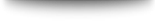 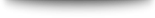 Demonstration
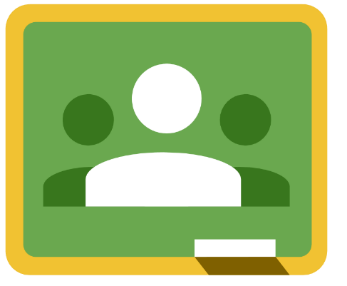 How to structure and sequence your online materials in GC
Demonstration: tips and tricks
1
2
Create a course structure with materials and activities
Create a GoogleClassroom account
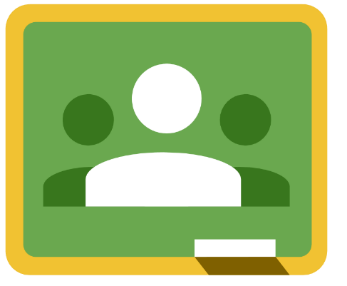 4
3
Grade student activities
Add students to the classroom
Add students to the class
1
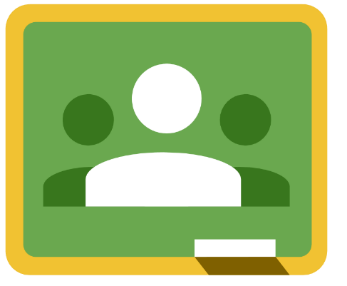 Set up a Google Classroom account

Time stamp
https://www.youtube.com/watch?v=pl-tBjAM9g4&t=33s
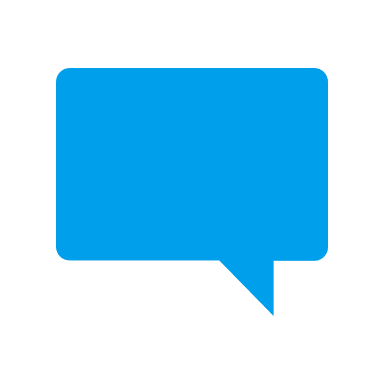 Queries?
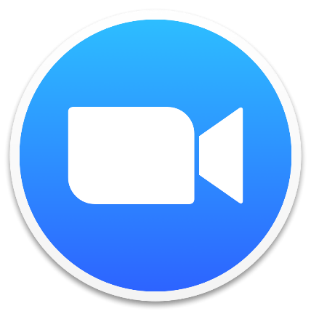 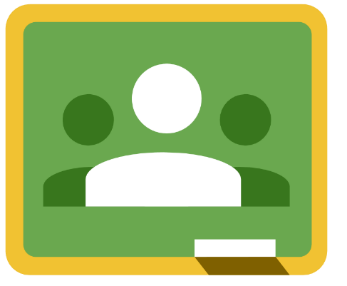 Any questions?
AAU & OER Africa
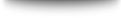 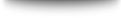 Use either the Zoom chat facility or the Google Classroom discussion forum to tell us what your response is to the above query
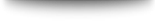 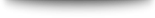 2
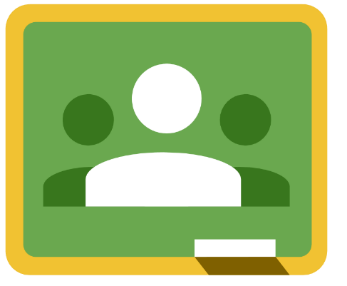 Simple Course structure

Time stamps:
https://www.youtube.com/watch?v=pl-tBjAM9g4&t=596s
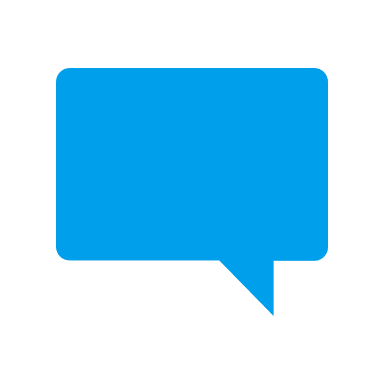 Queries?
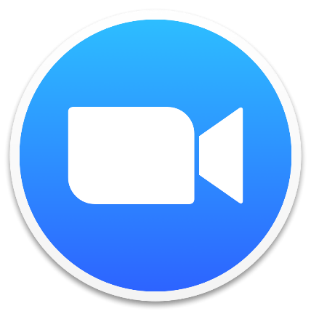 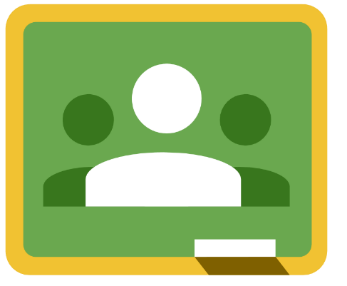 Any questions?
AAU & OER Africa
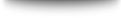 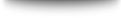 Use either the Zoom chat facility or the Google Classroom discussion forum to tell us what your response is to the above query
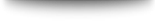 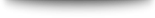 3
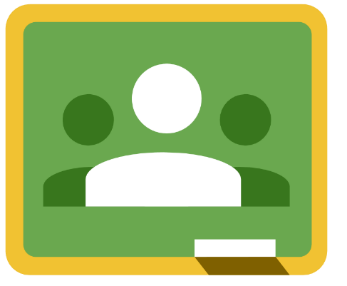 Add students to the class

Time stamp:
https://www.youtube.com/watch?v=pl-tBjAM9g4&t=230s
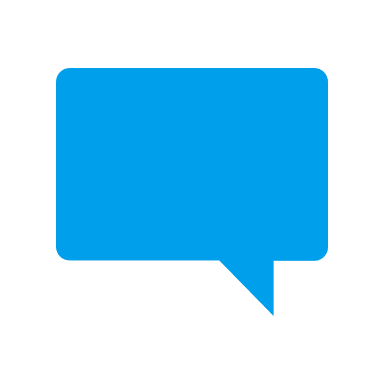 Queries?
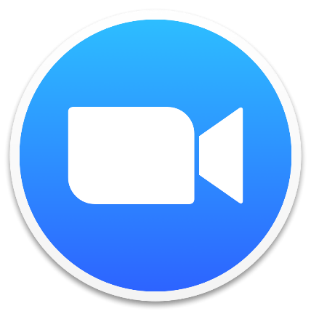 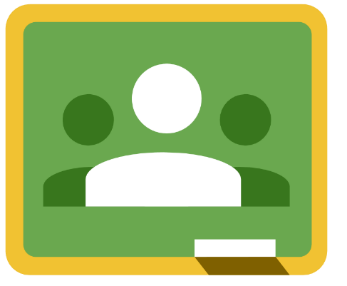 Any questions?
AAU & OER Africa
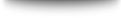 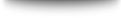 Use either the Zoom chat facility or the Google Classroom discussion forum to tell us what your response is to the above query
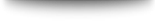 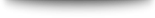 4
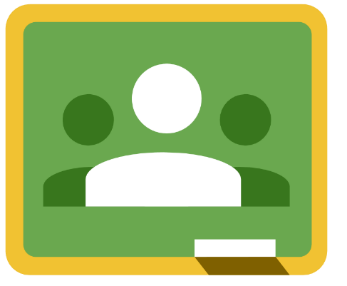 Grade students

Time stamp:
https://www.youtube.com/watch?v=pl-tBjAM9g4&t=1187s
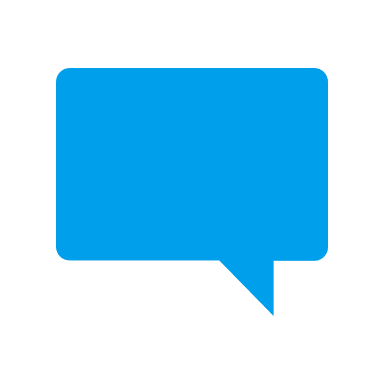 Queries?
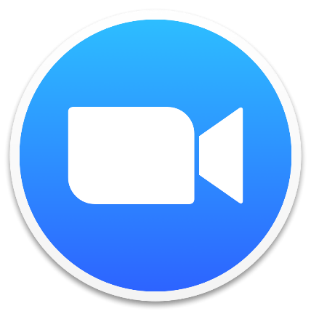 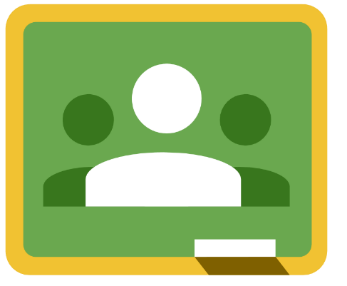 Any questions?
AAU & OER Africa
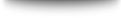 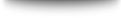 Use either the Zoom chat facility or the Google Classroom discussion forum to tell us what your response is to the above query
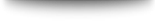 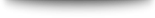 Webinar 2 – Summary What to teach during campus closure
4. 
Use a LMS to structure the ERT study programme
1.Choose curriculum topics that suit remote teaching
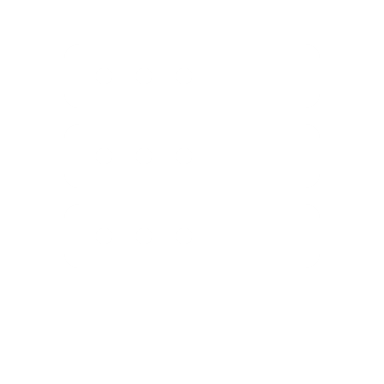 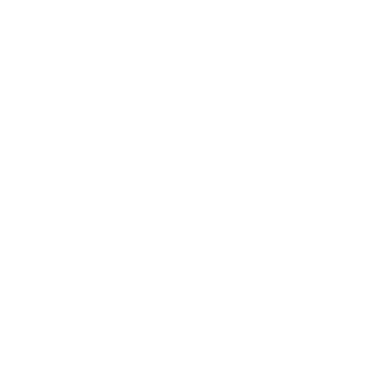 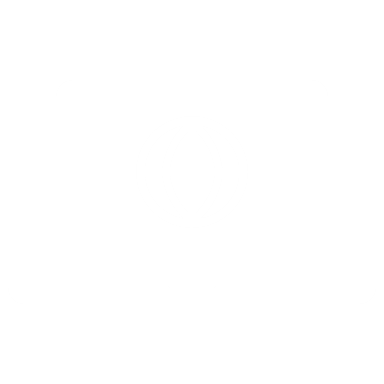 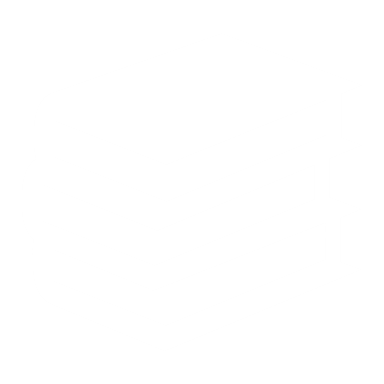 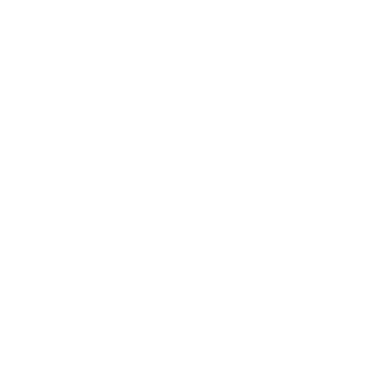 3.
Sequence the ERT study sessions carefully
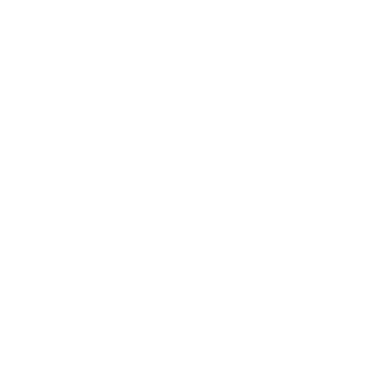 2.
Choose activities, resources and tools that suit ERT
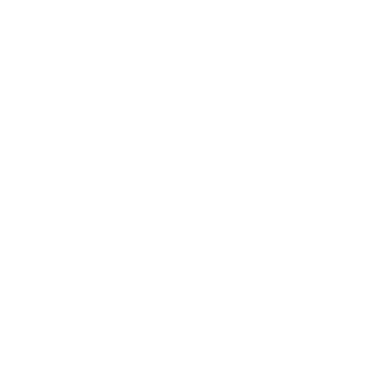 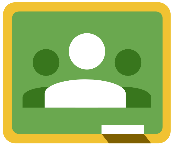 + tips and tricks
Webinar 2 resources
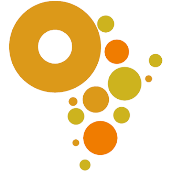 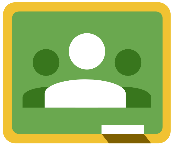 W2
W1 & 2 Resources
Access the webinar  resources in our Google classroom:
https://classroom.google.com/
 
 code m7p5bd5
W1 Resources
Access resources on OER Africa: 
https://www.oerafrica.org/aau-oer-africa-emergency-remote-teaching-webinar-series
What to teach during campus closure